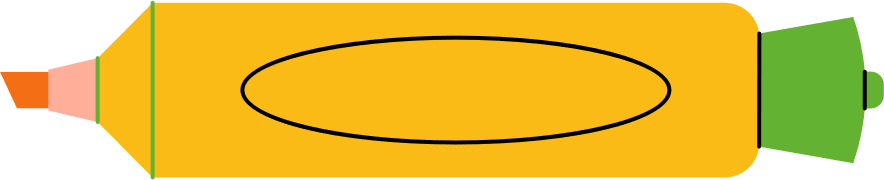 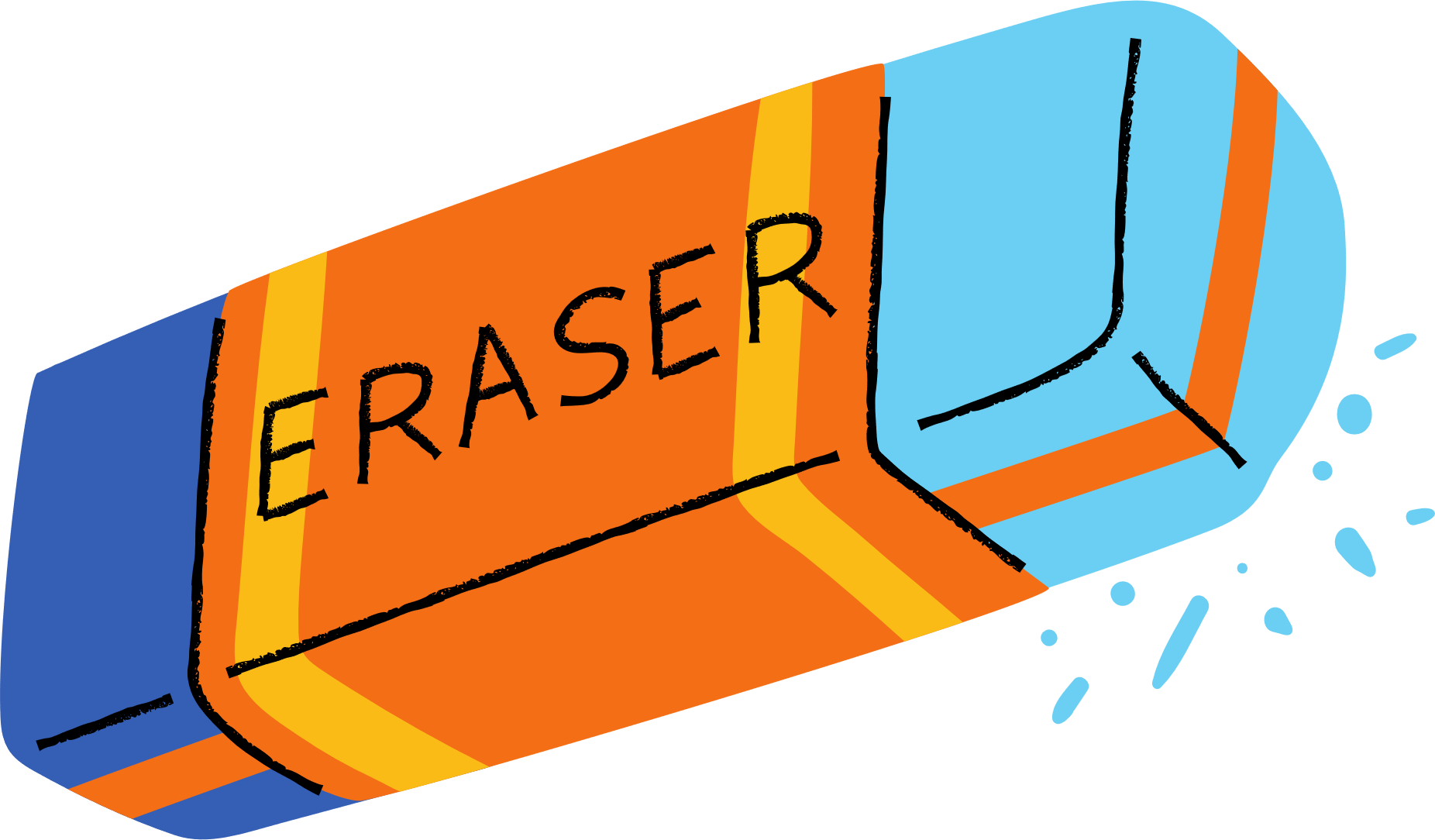 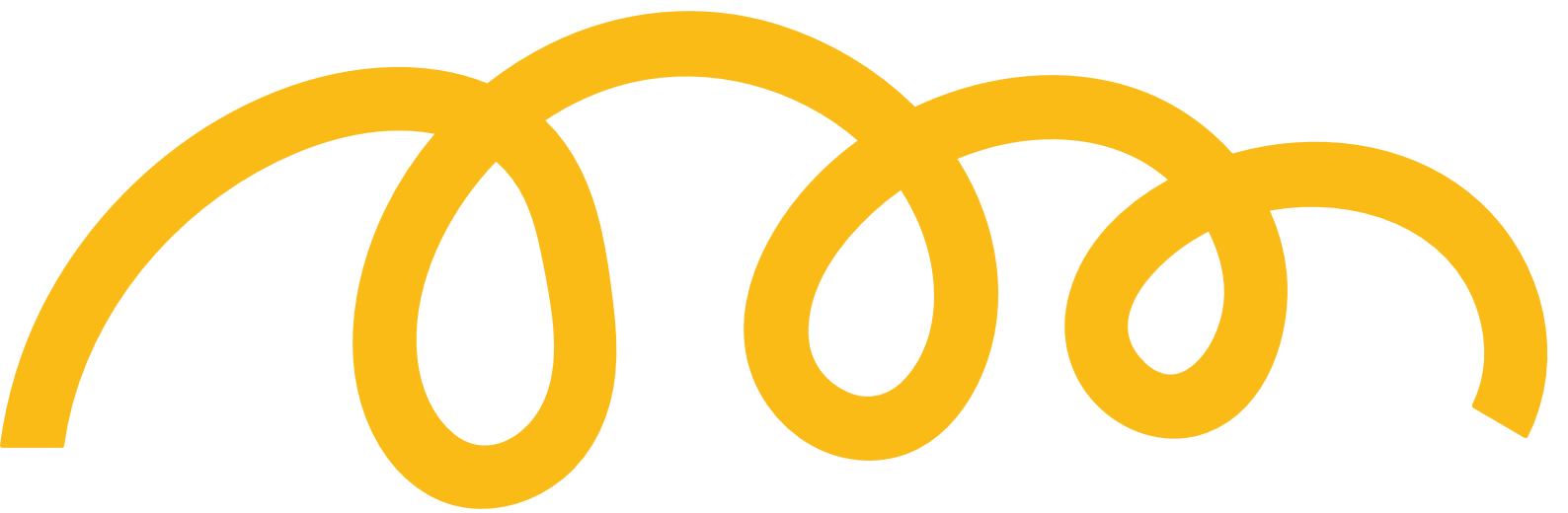 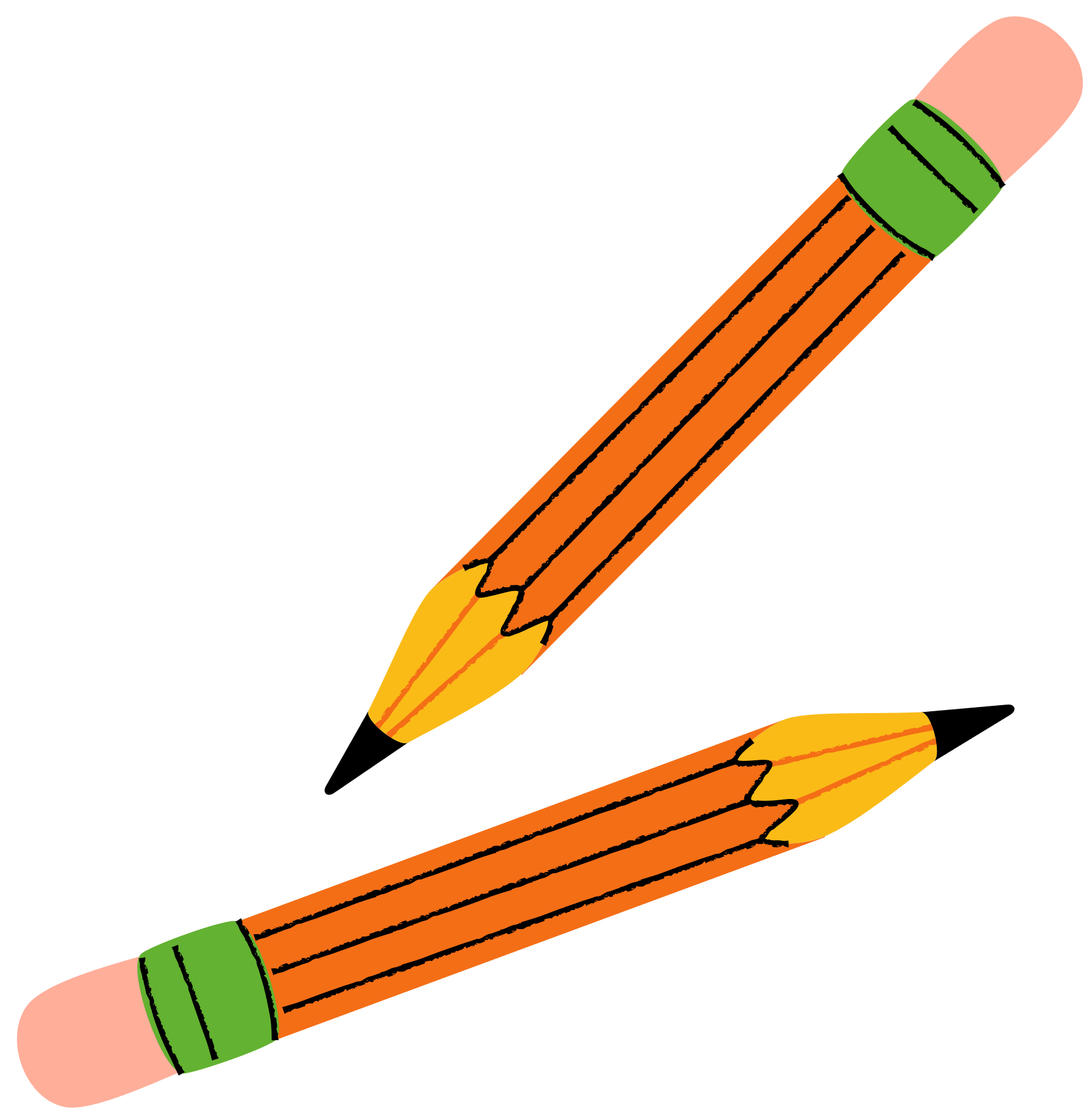 CHÀO MỪNG CÁC EM ĐẾN VỚI TIẾT HỌC MỚI!
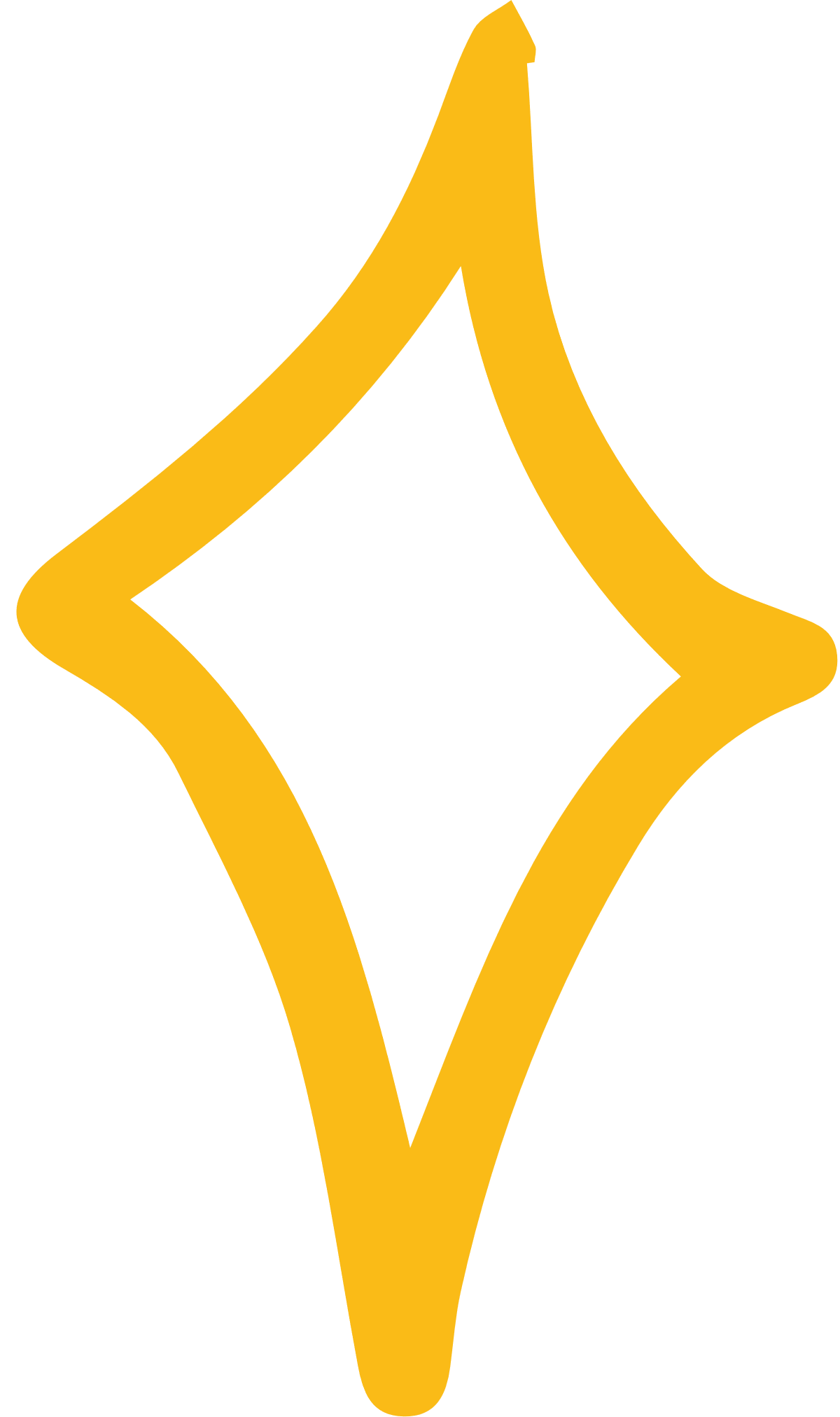 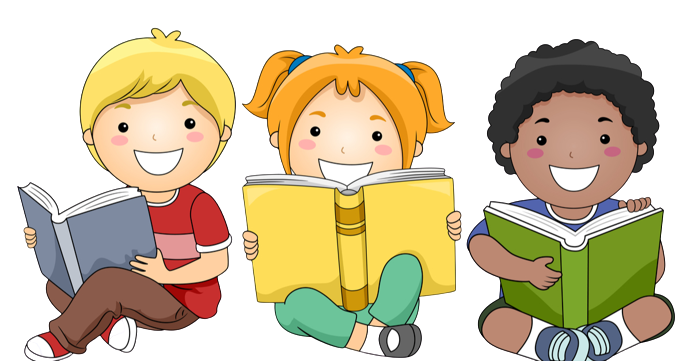 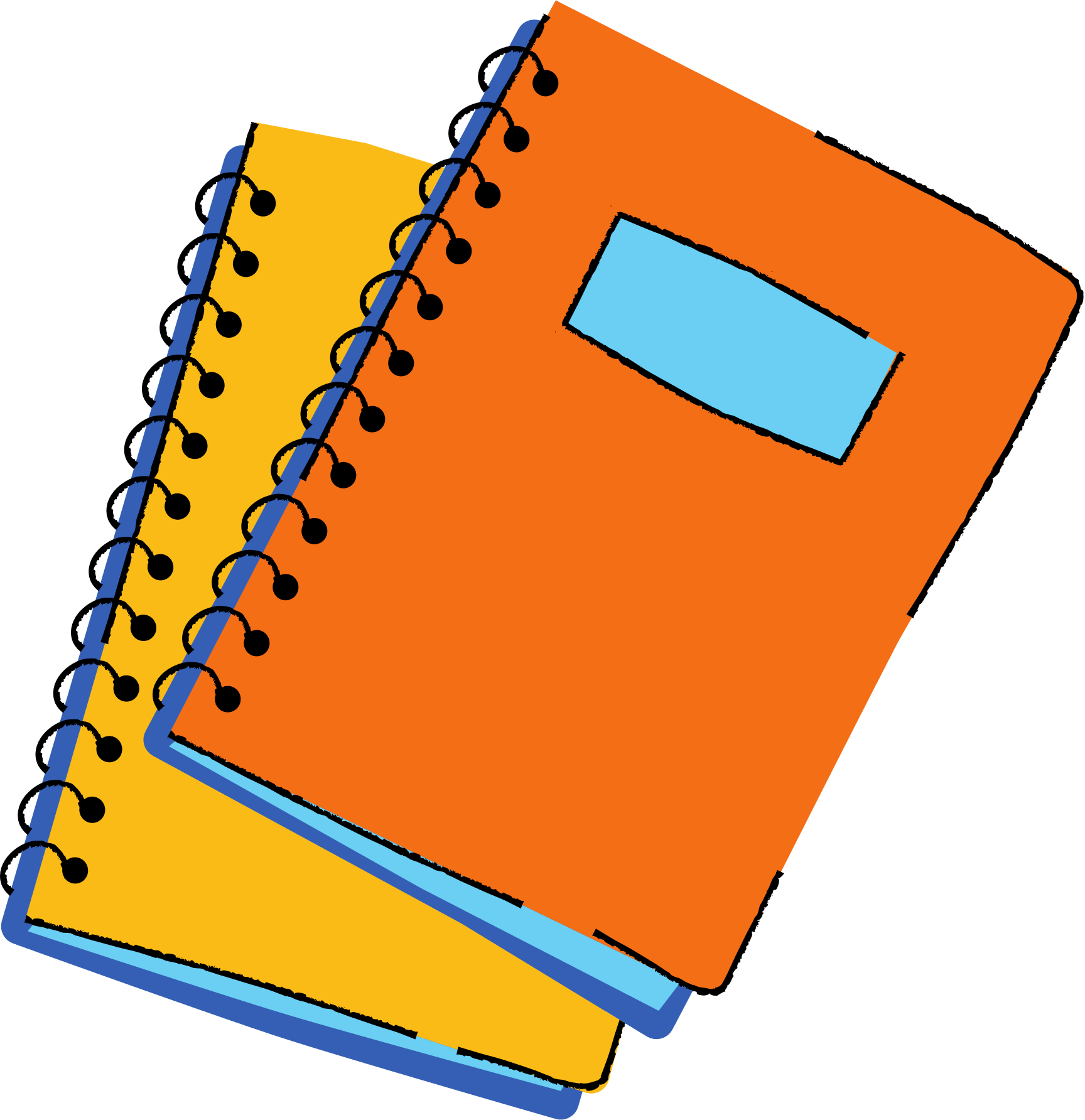 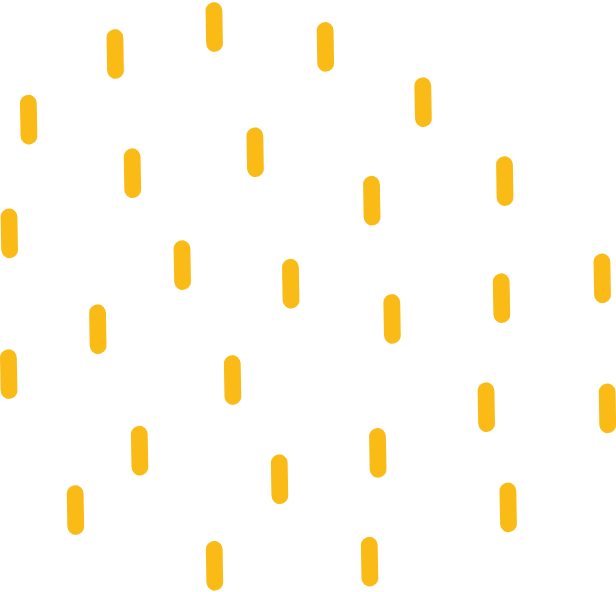 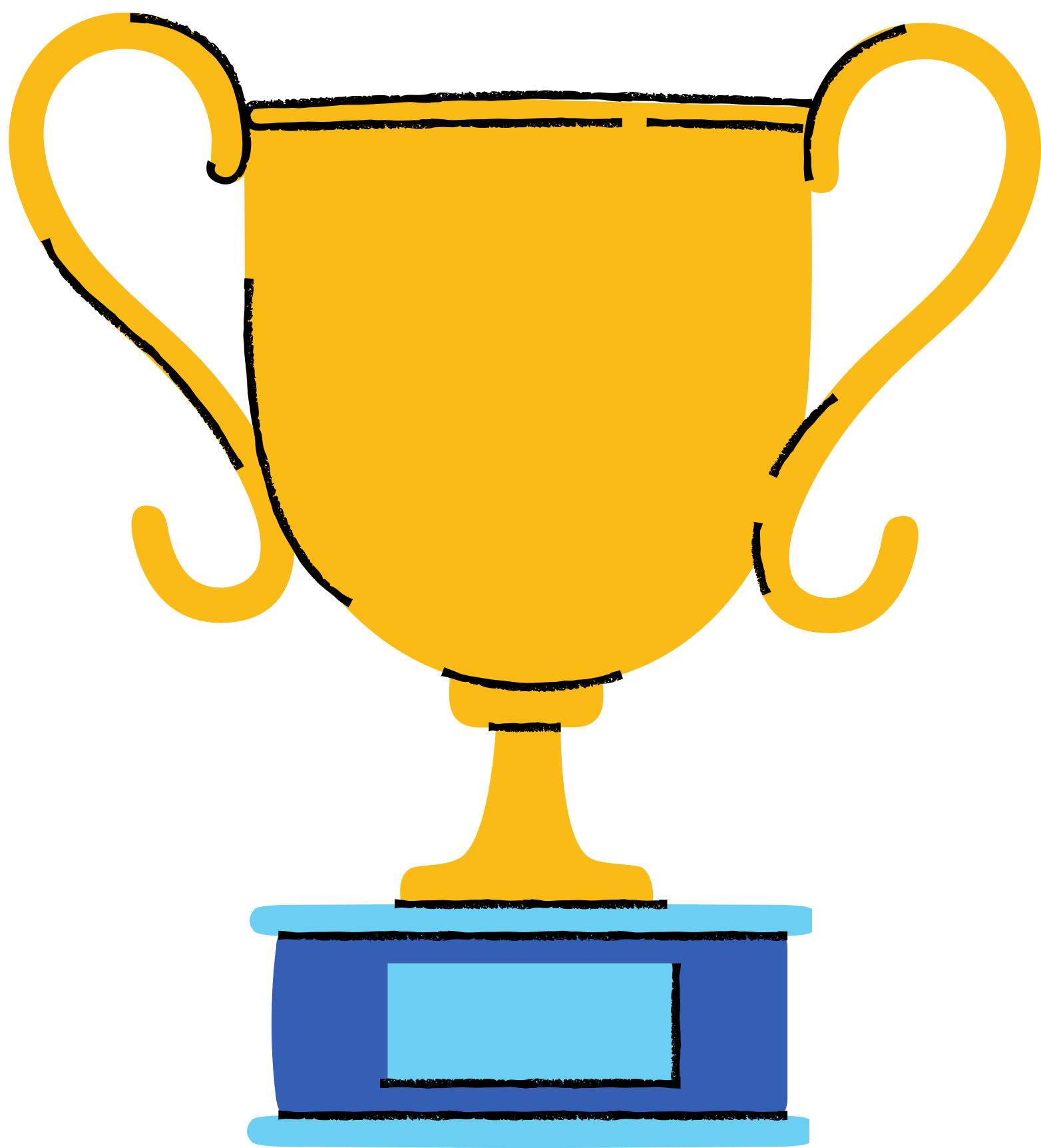 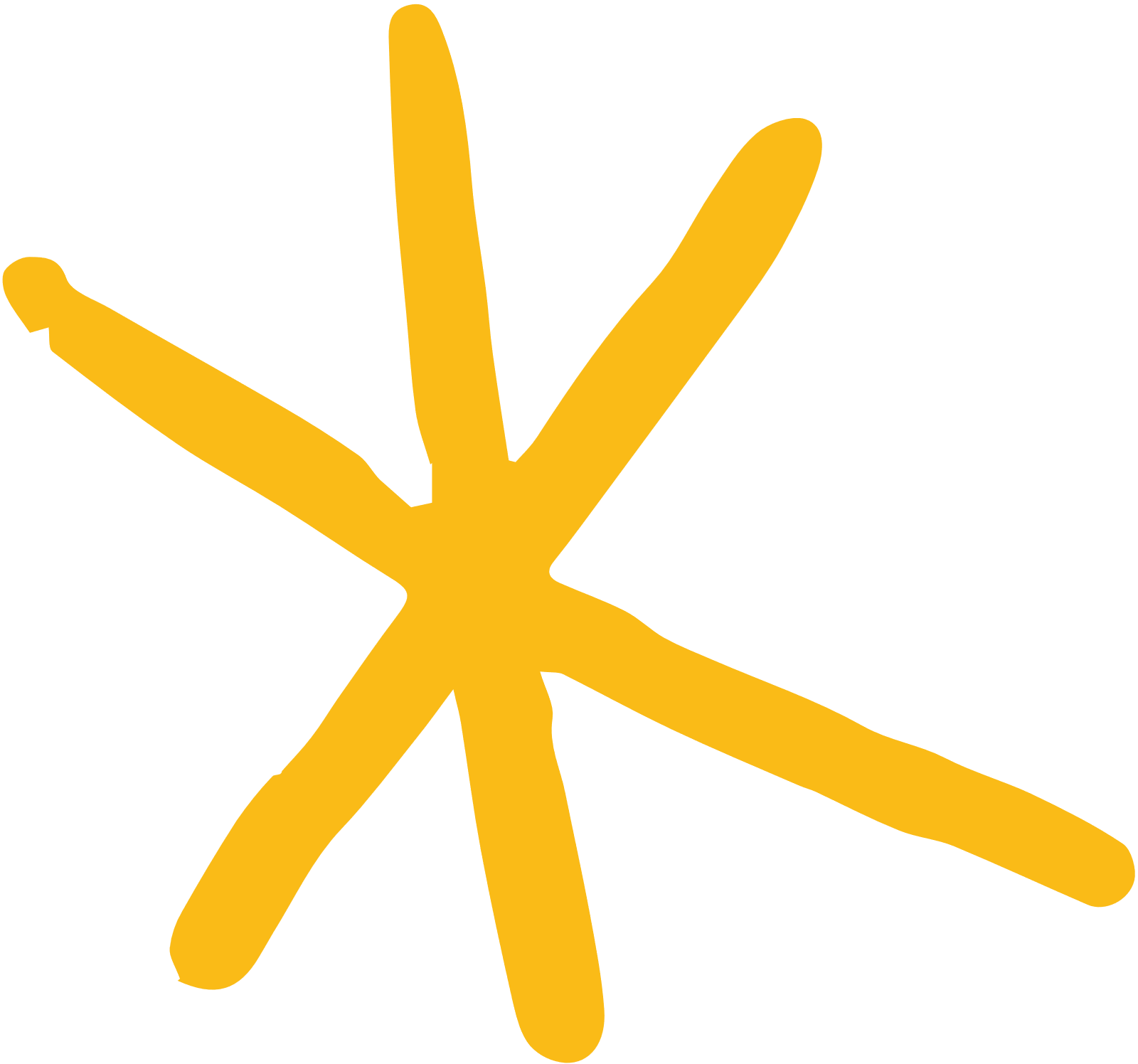 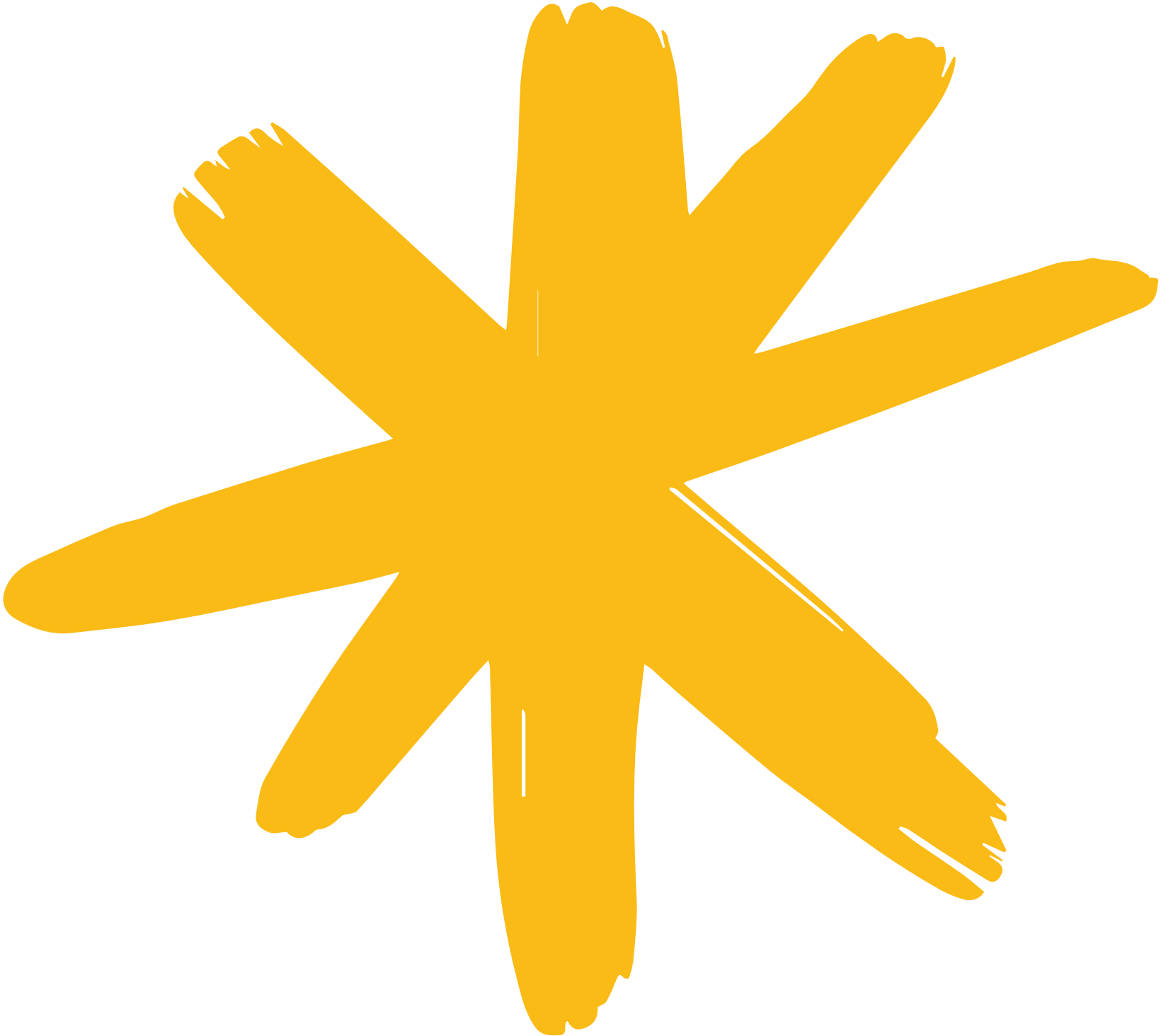 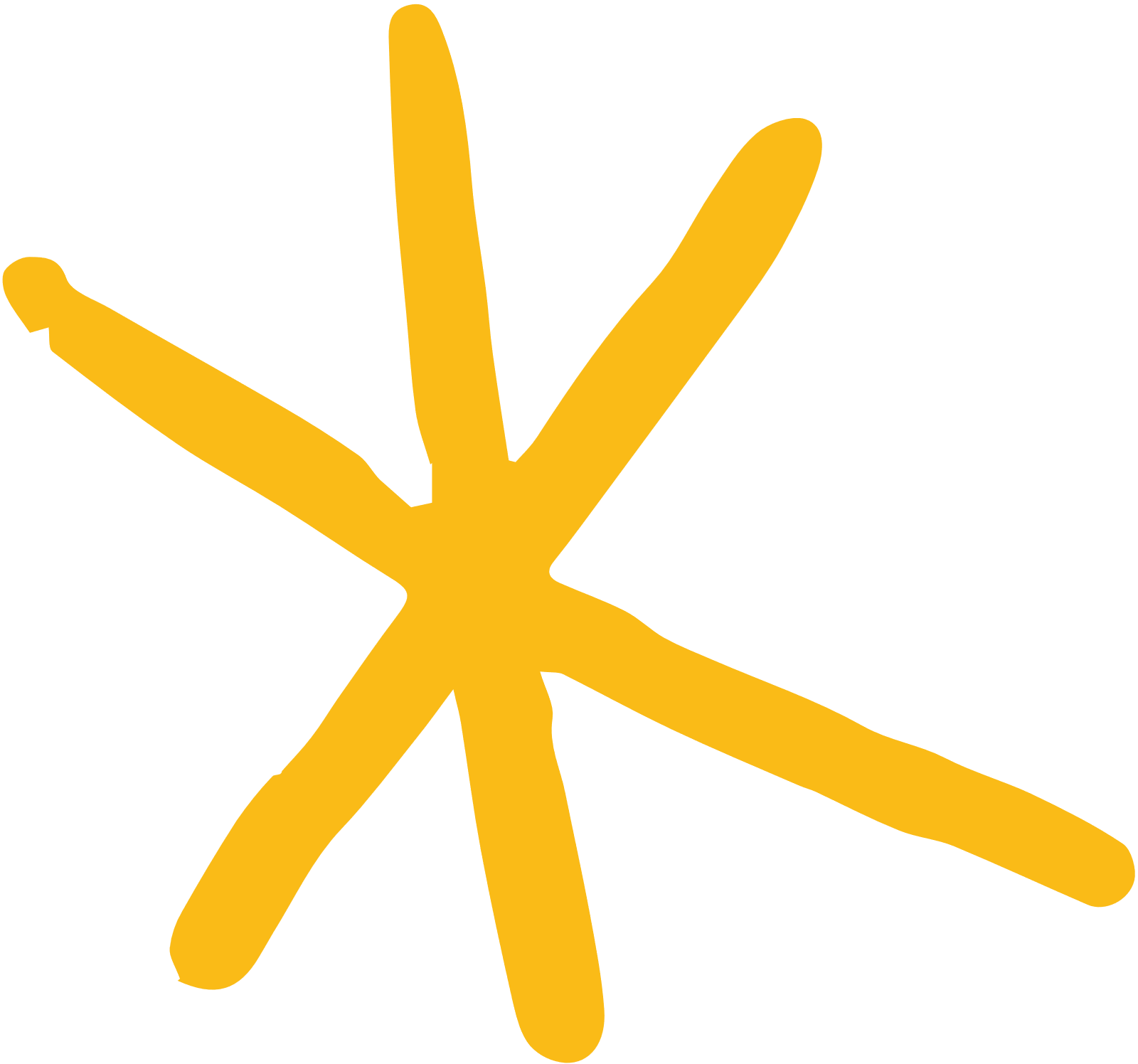 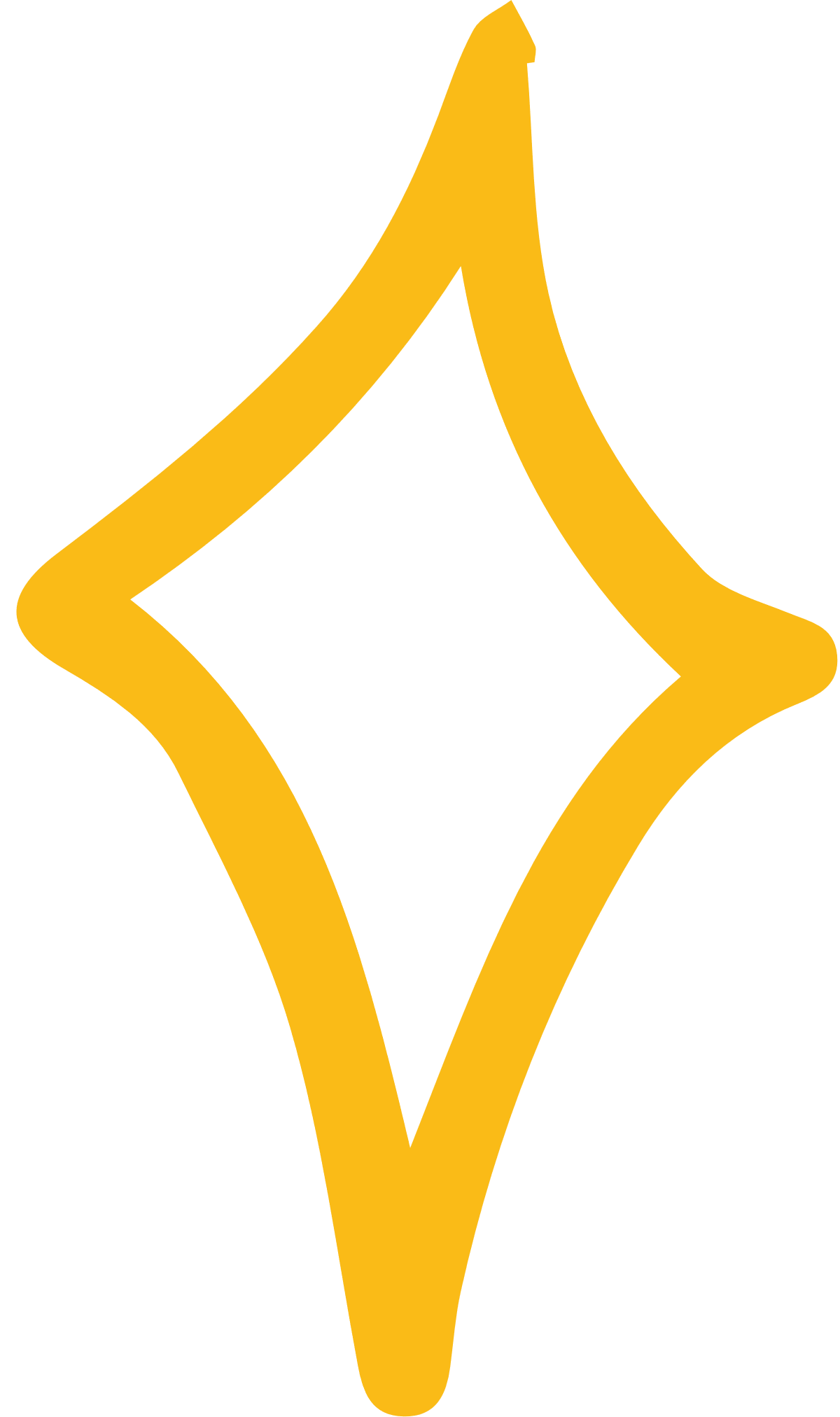 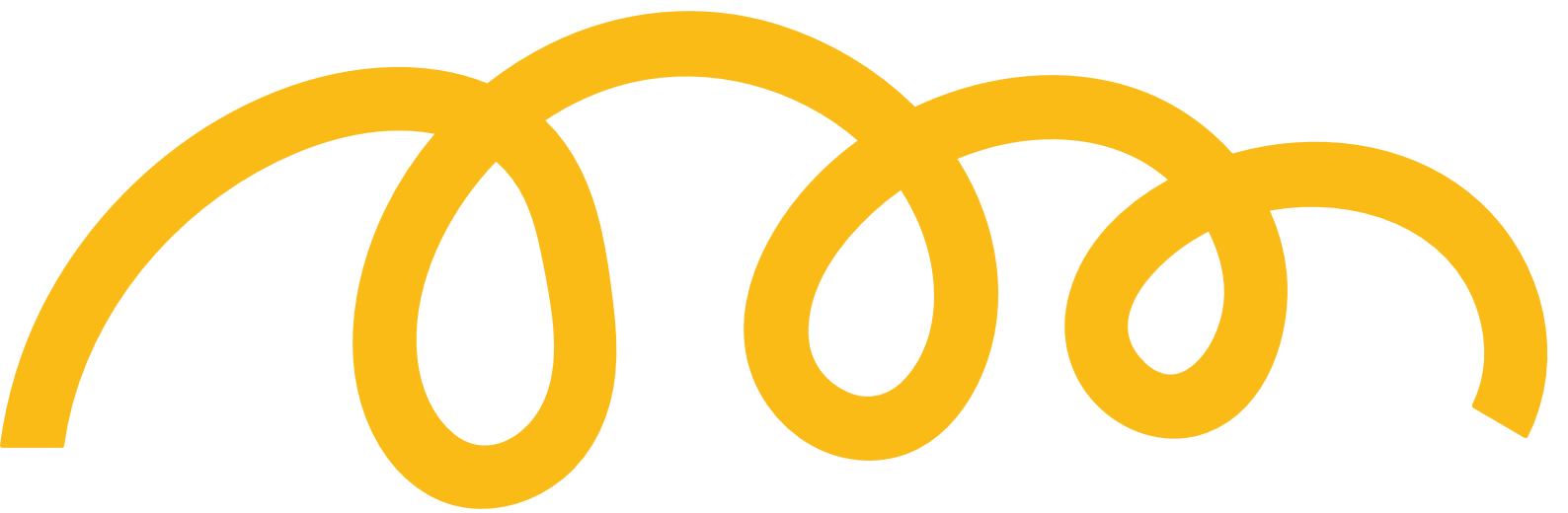 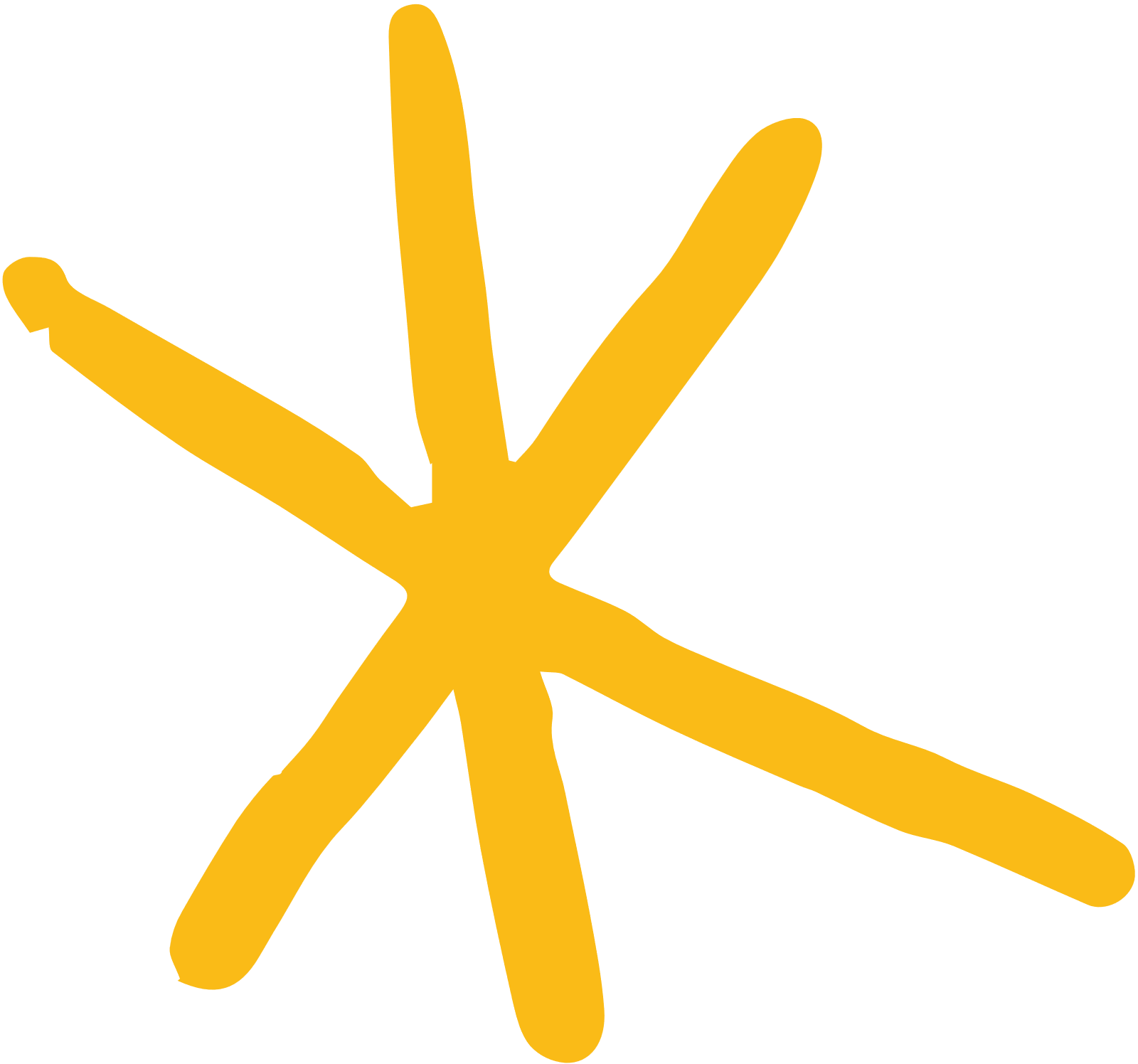 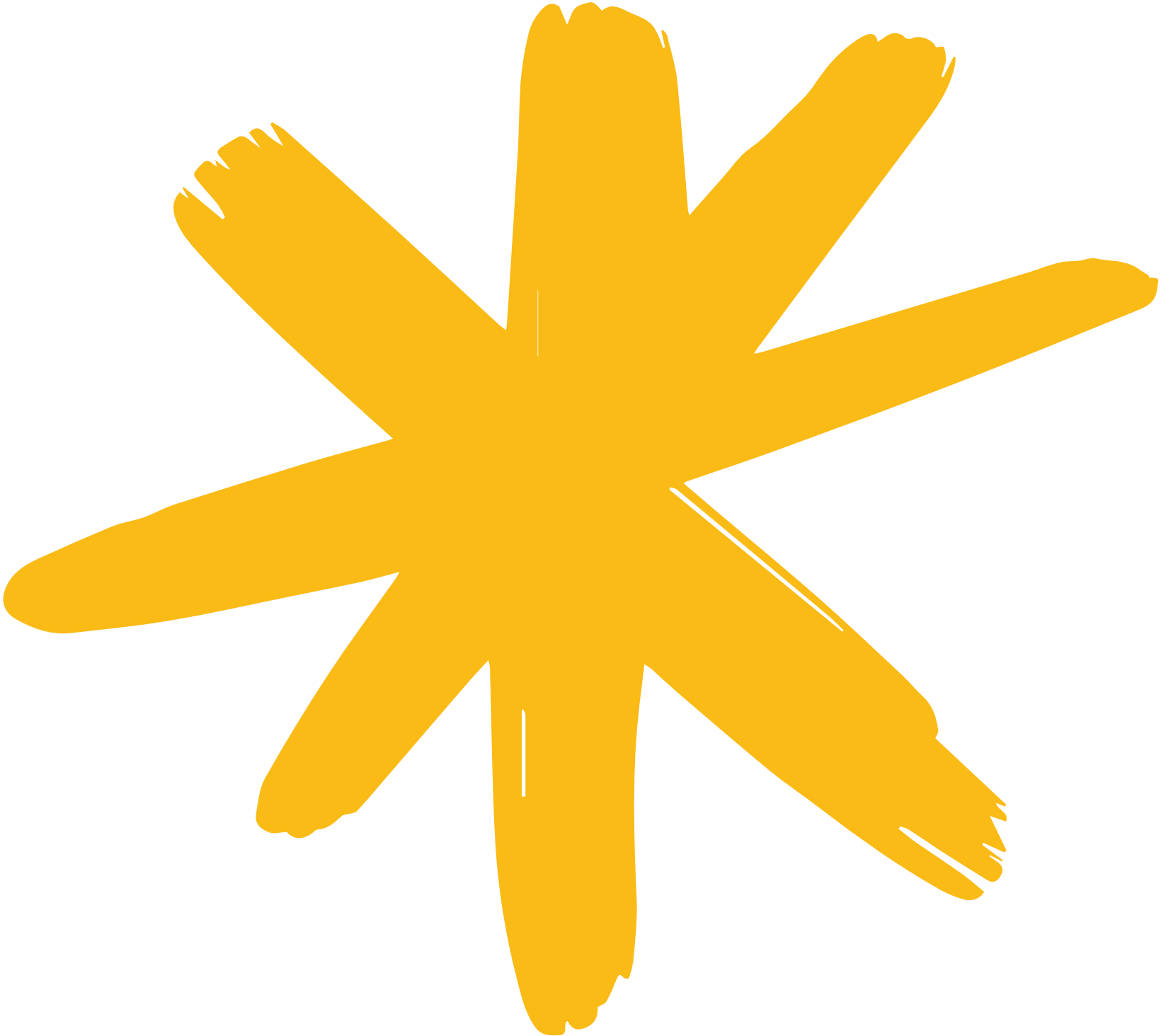 KHỞI ĐỘNG
Có cánh không biết bay
Chỉ quay như chong chóng
Làn gió xua cái nóng
Mất điện là hết quay
(Là cái gì)
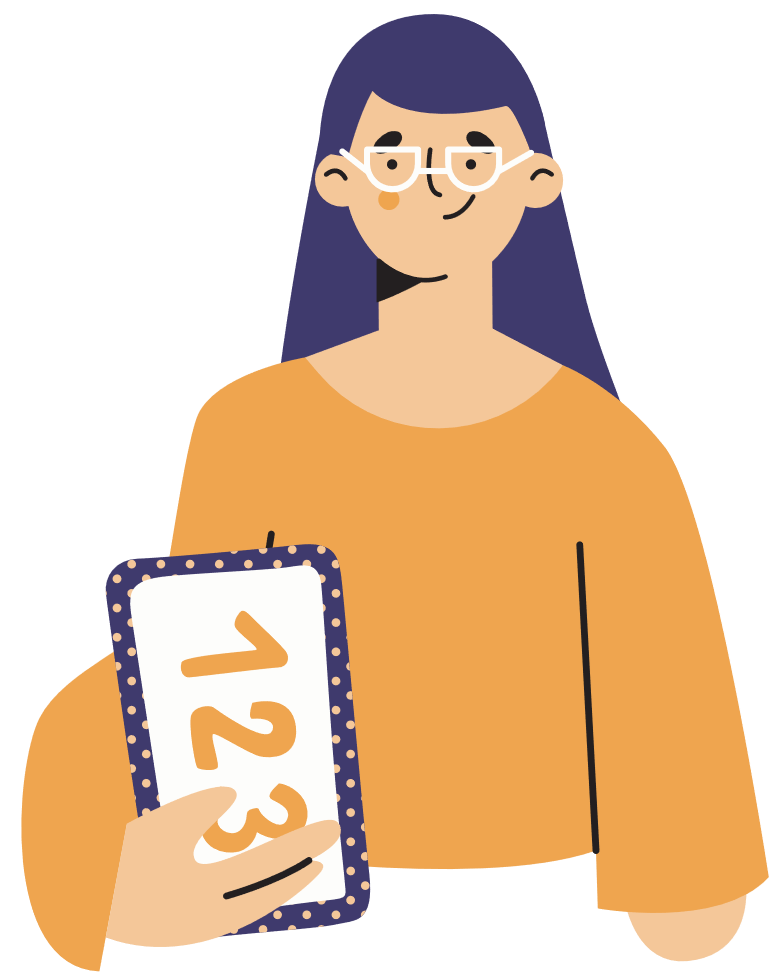 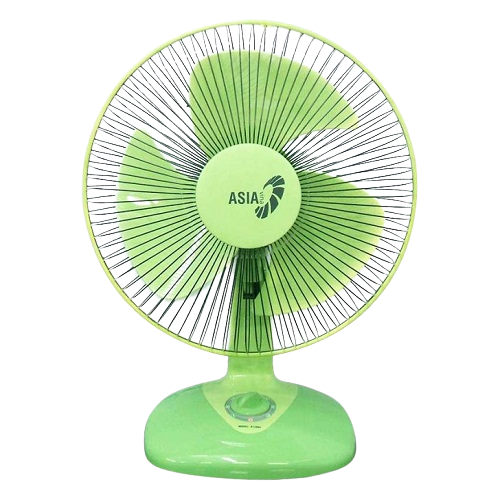 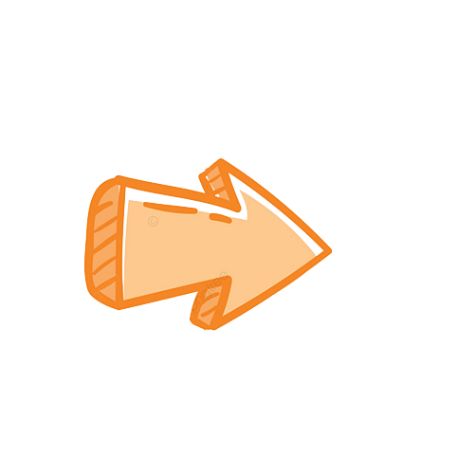 Quạt điện
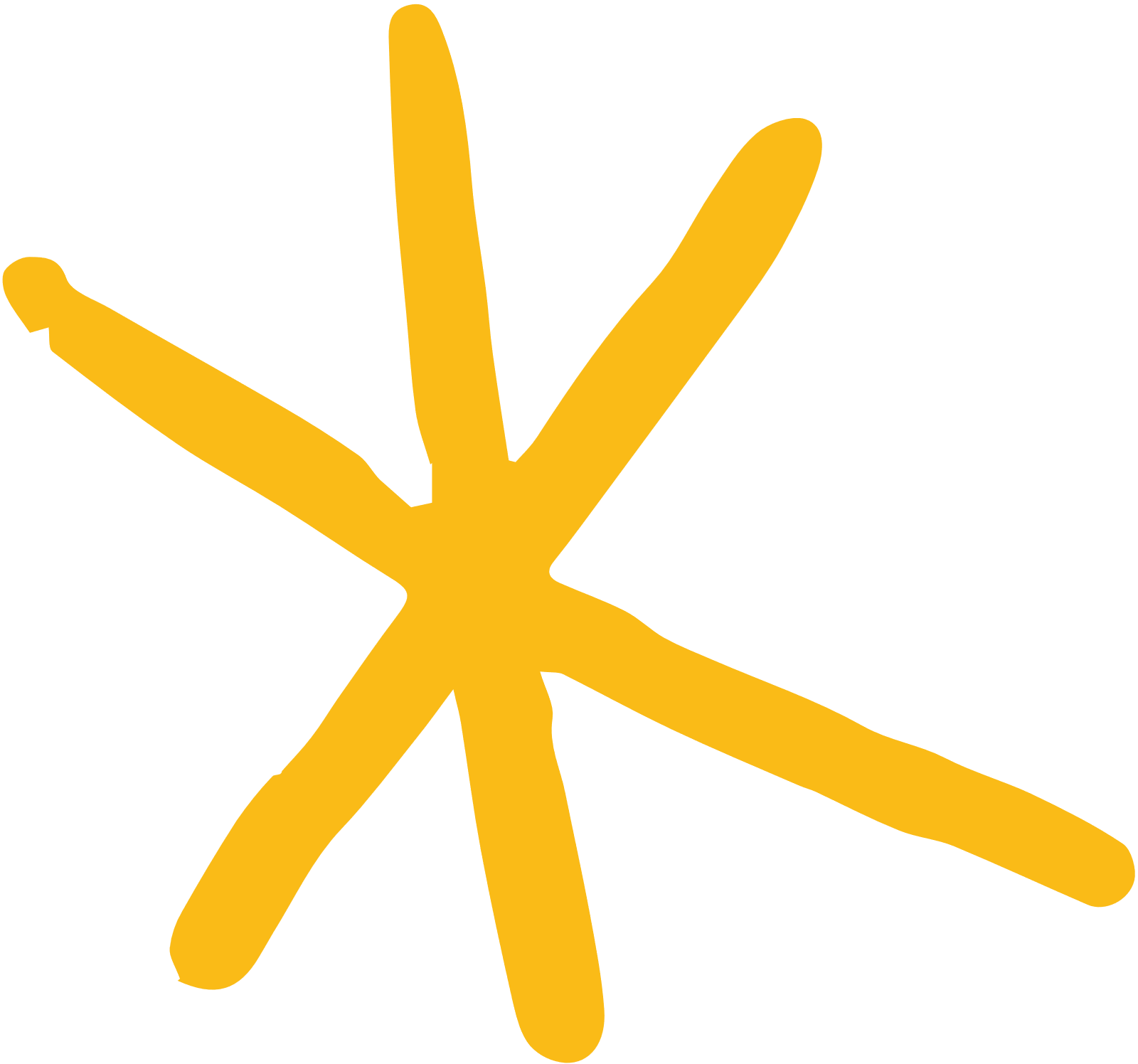 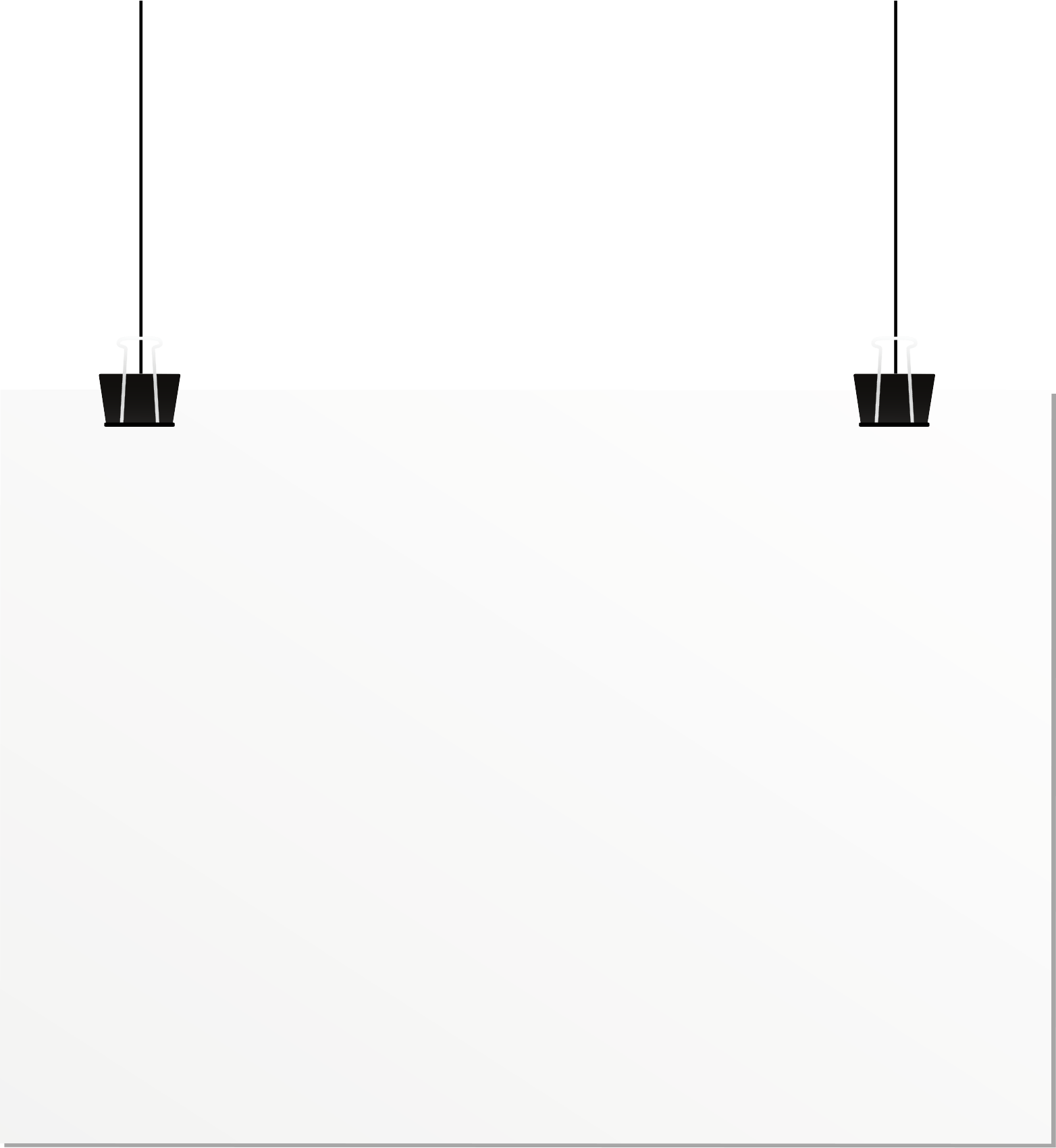 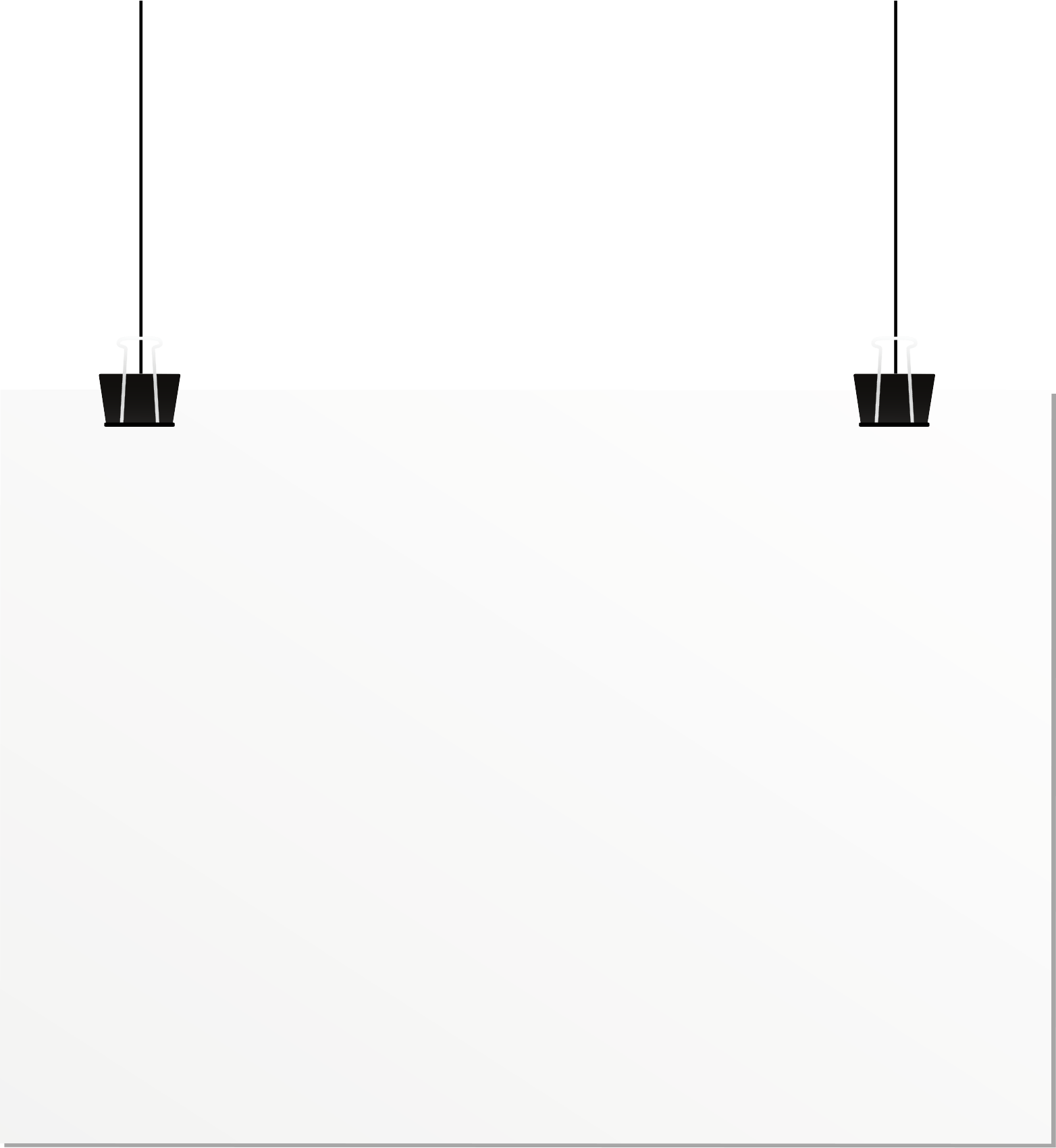 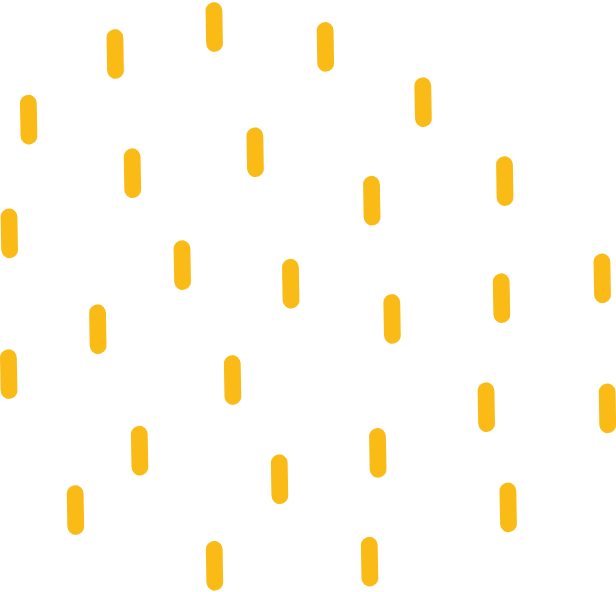 Thứ sáu ngày 21 tháng 10 năm 2022
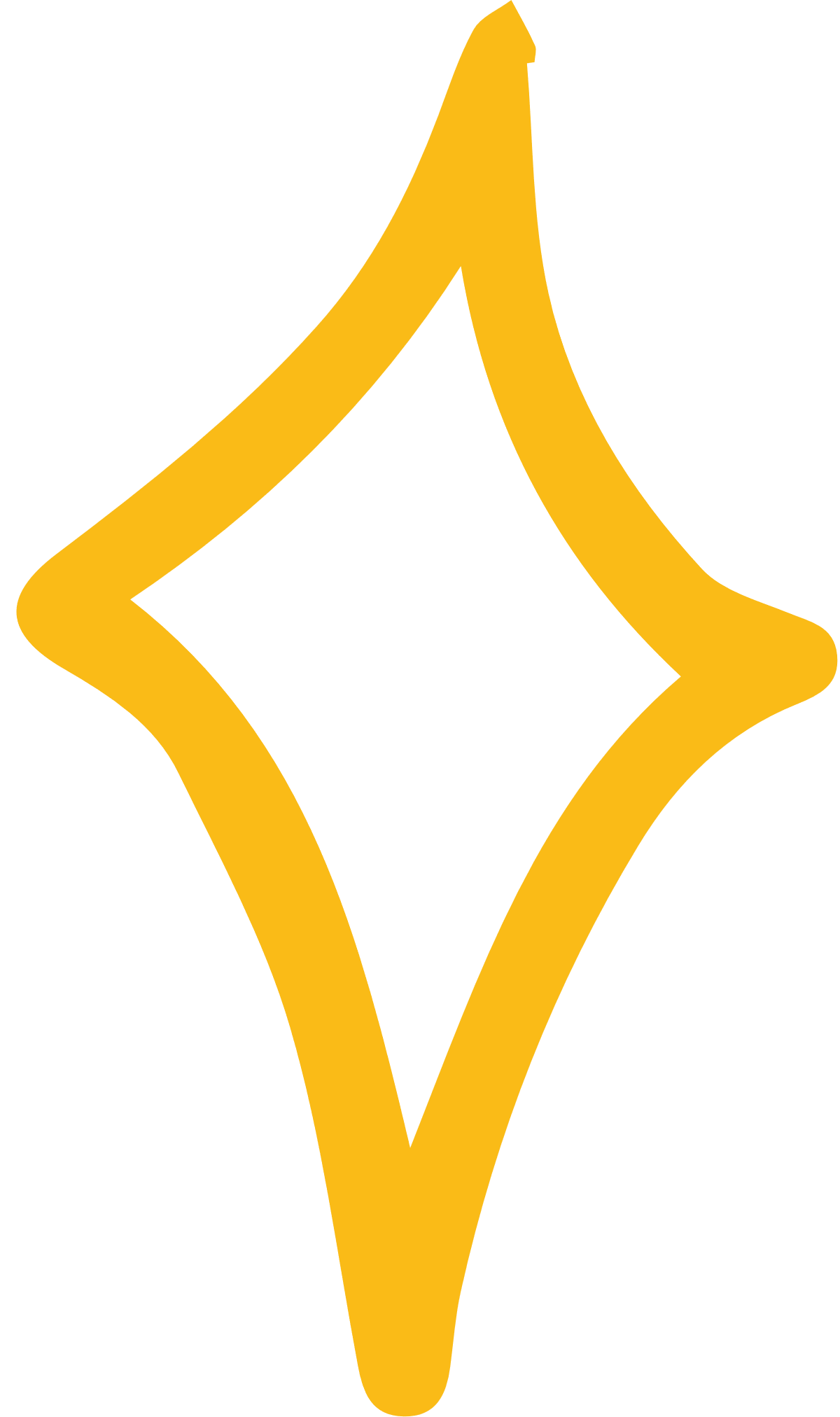 CÔNG NGHỆ
BÀI 3: SỬ DỤNG QUẠT ĐIỆN
(tiết 1)
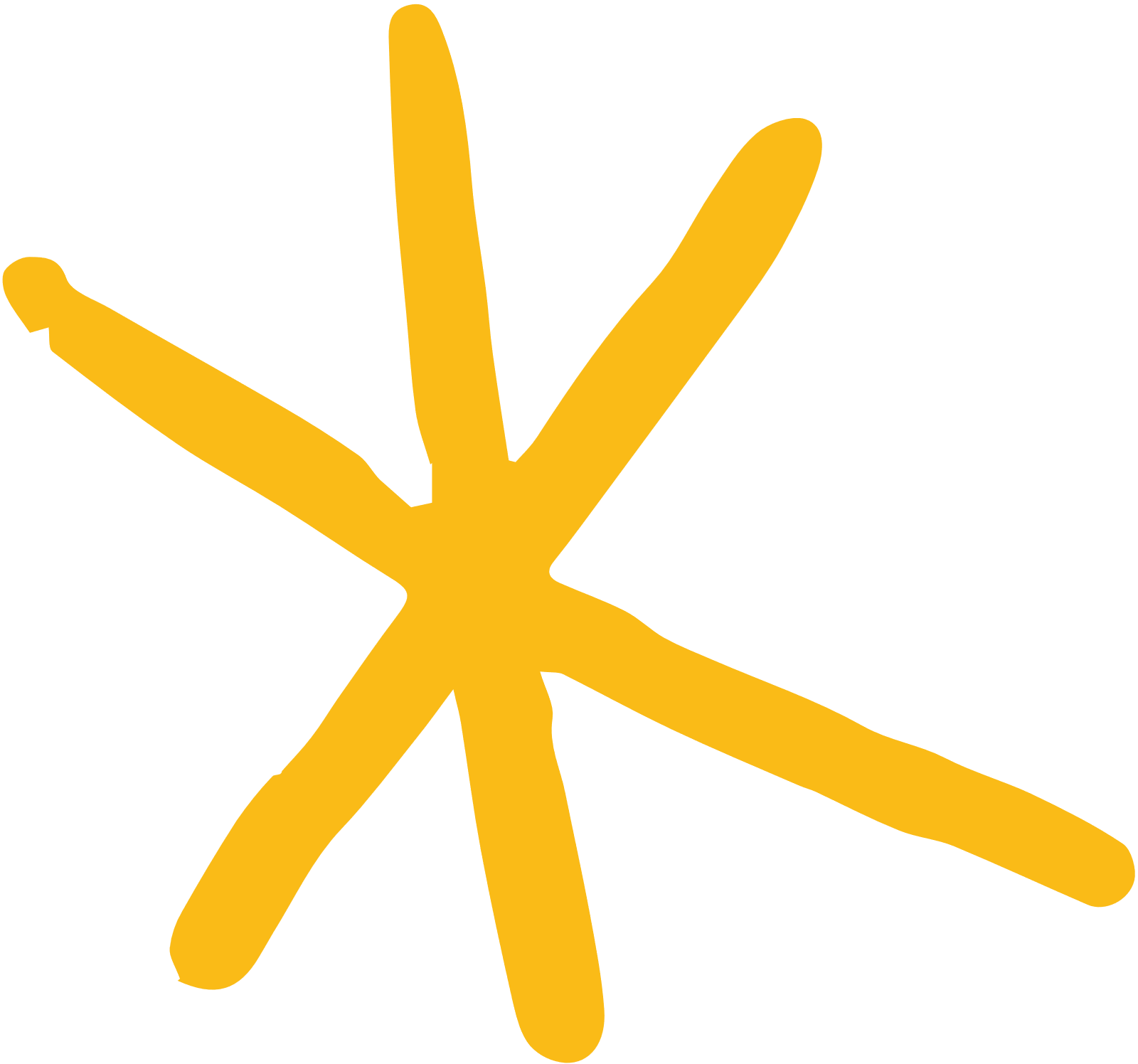 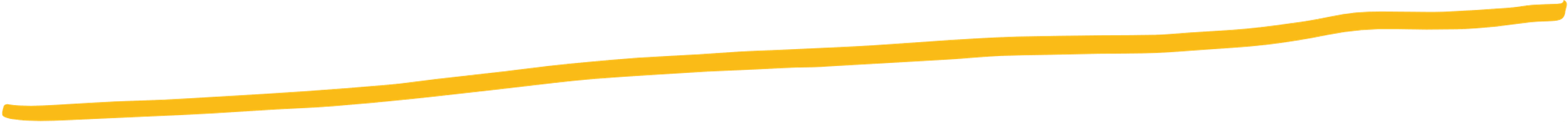 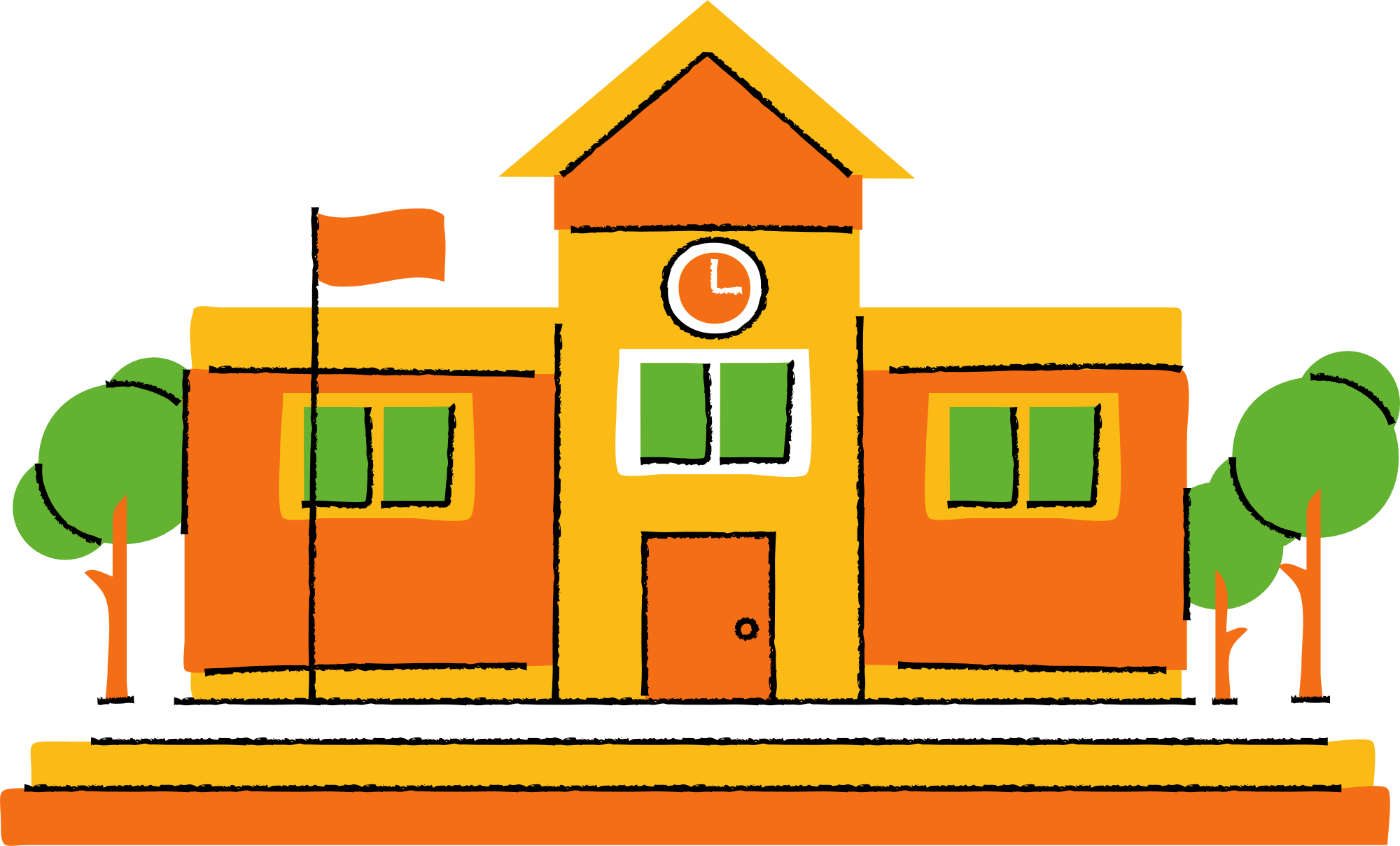 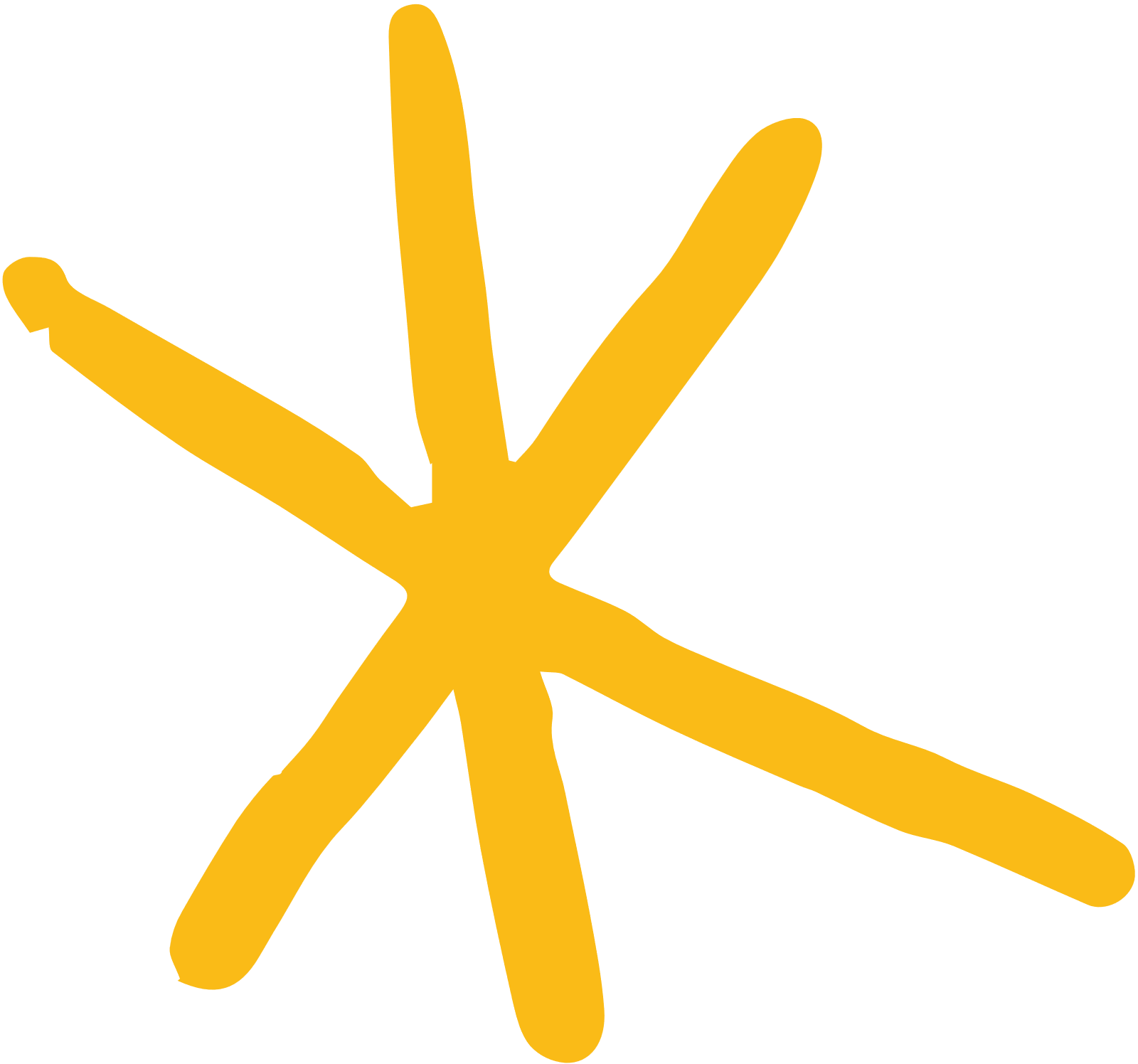 1.Tác dụng của quạt điện
Đóng vai: Tình huống 2
Đóng vai: Tình huống 1
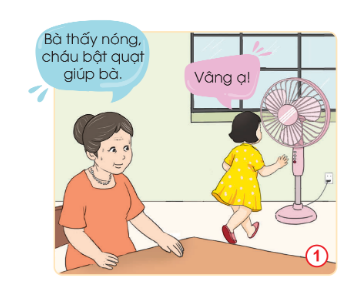 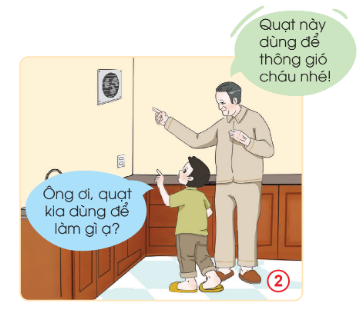 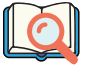 Nêu tác dụng của quạt điện dựa vào các tình huống trên ?
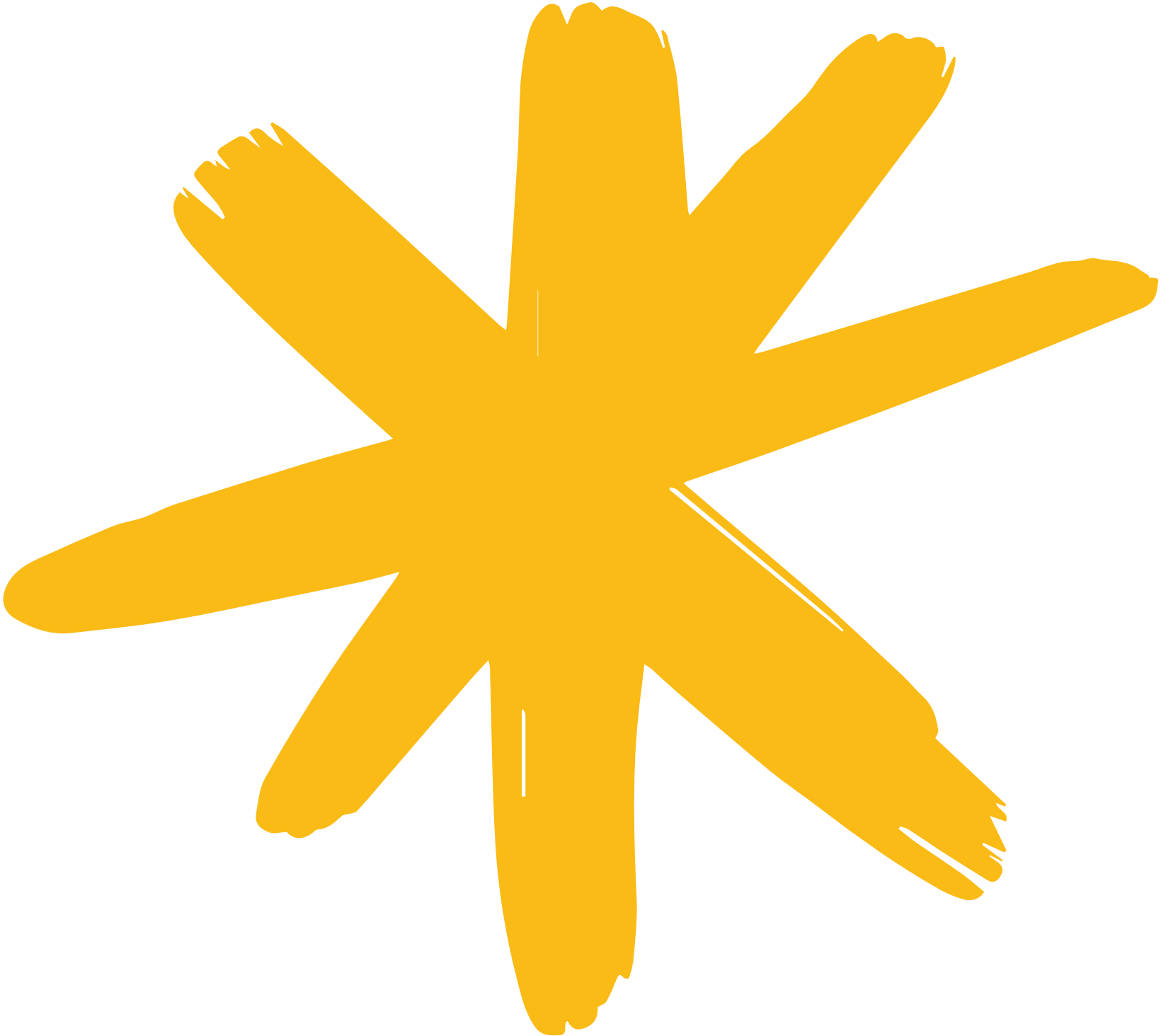 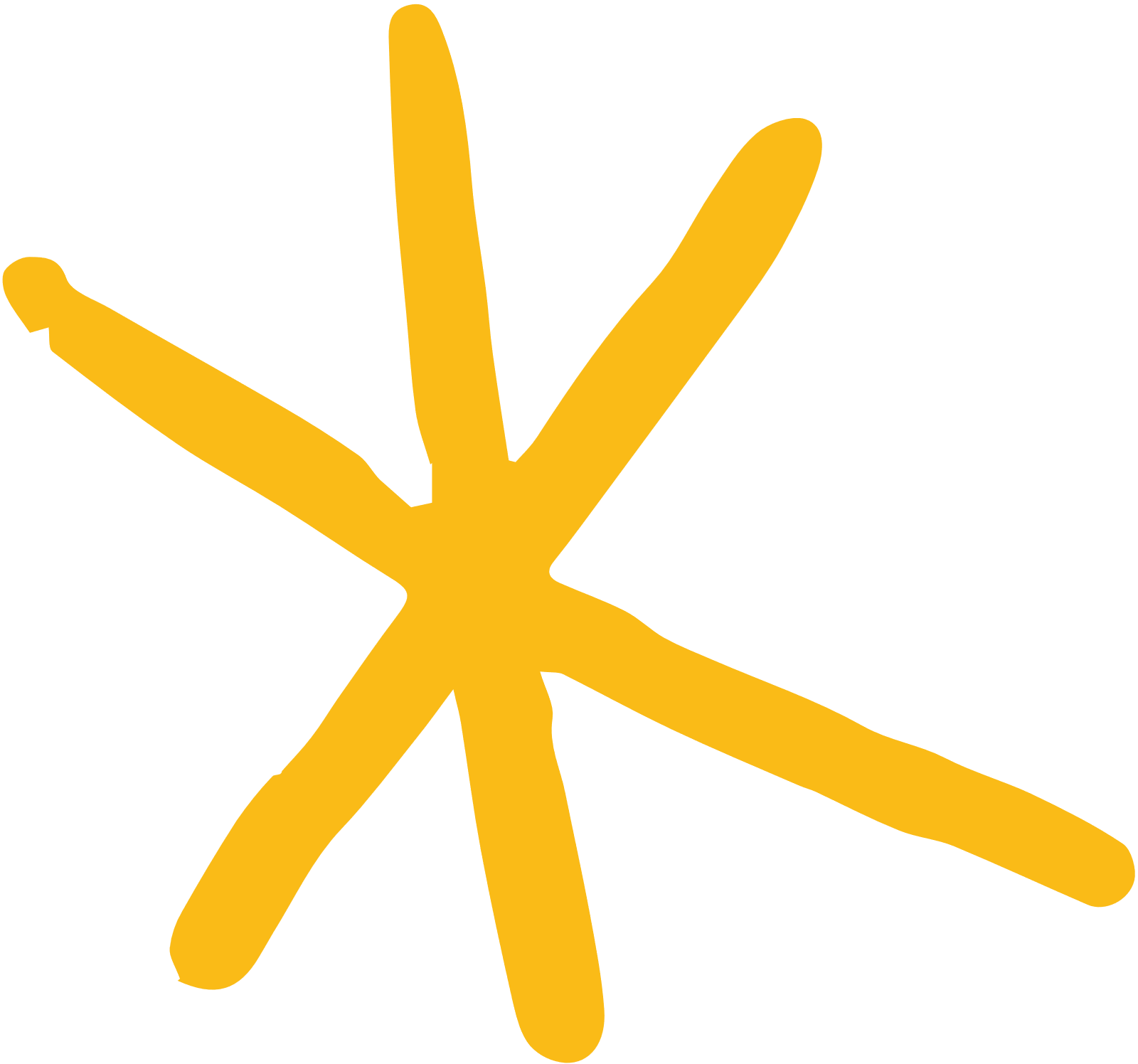 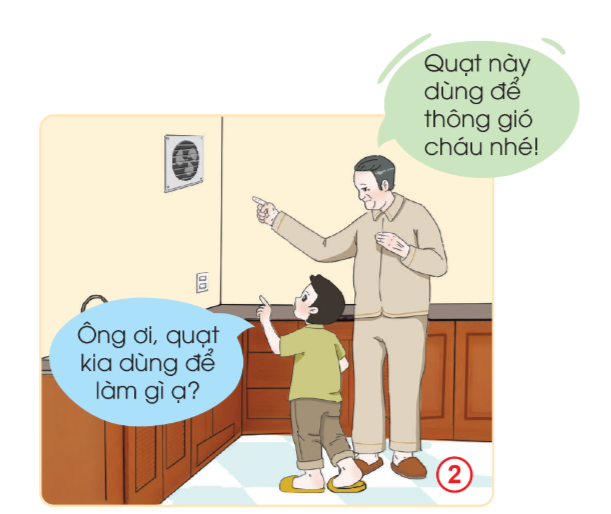 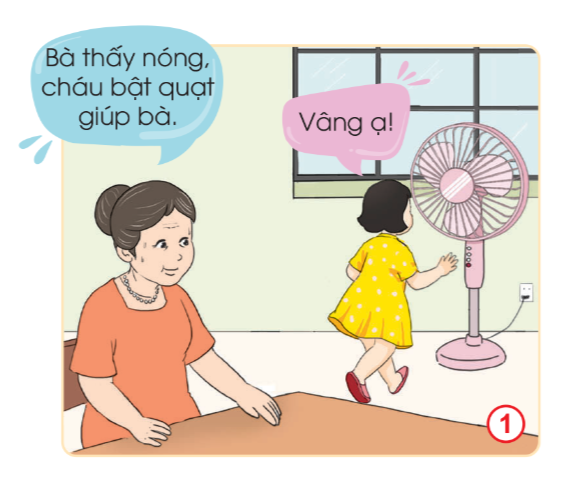 Thông gió
Quạt mát
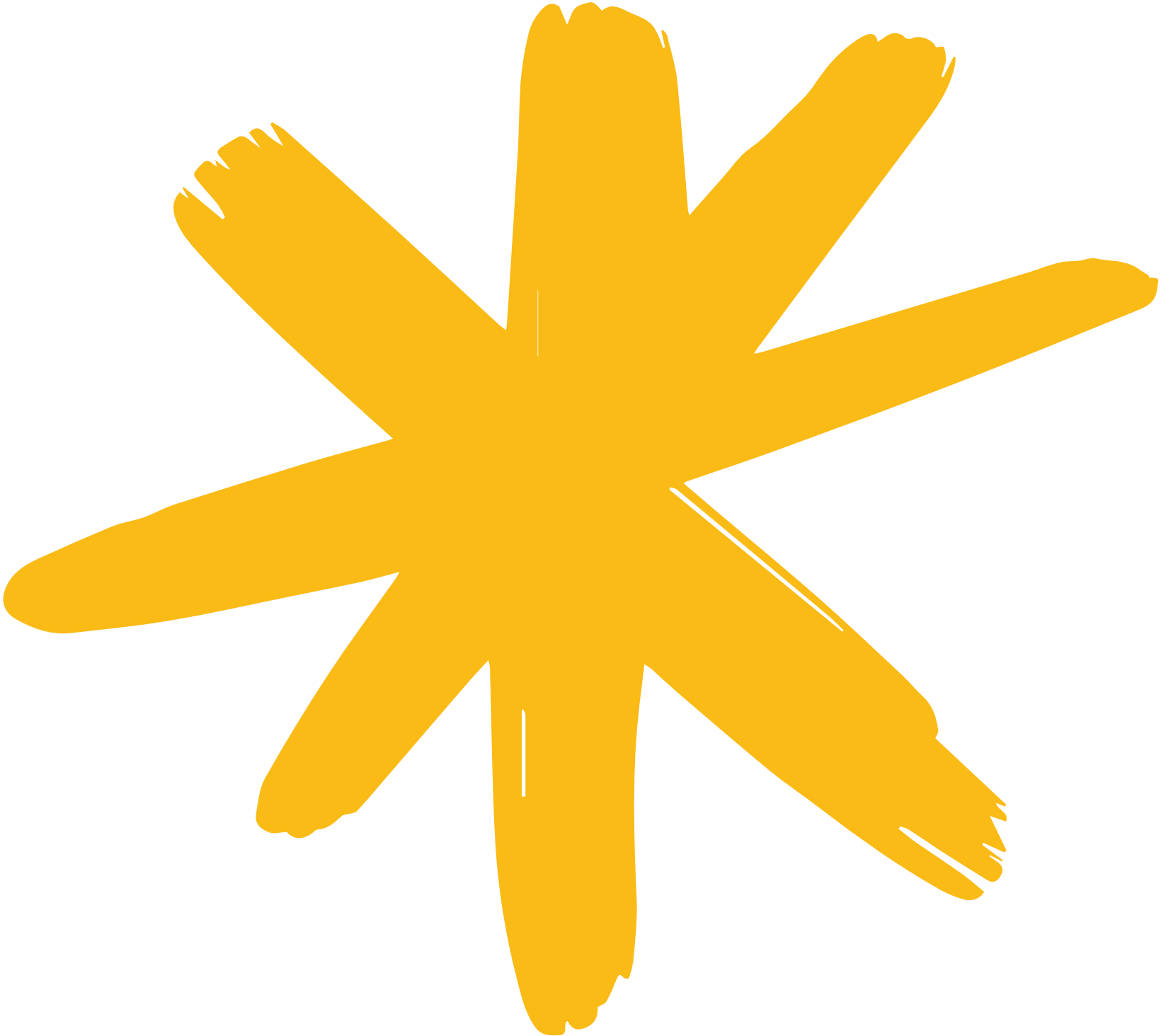 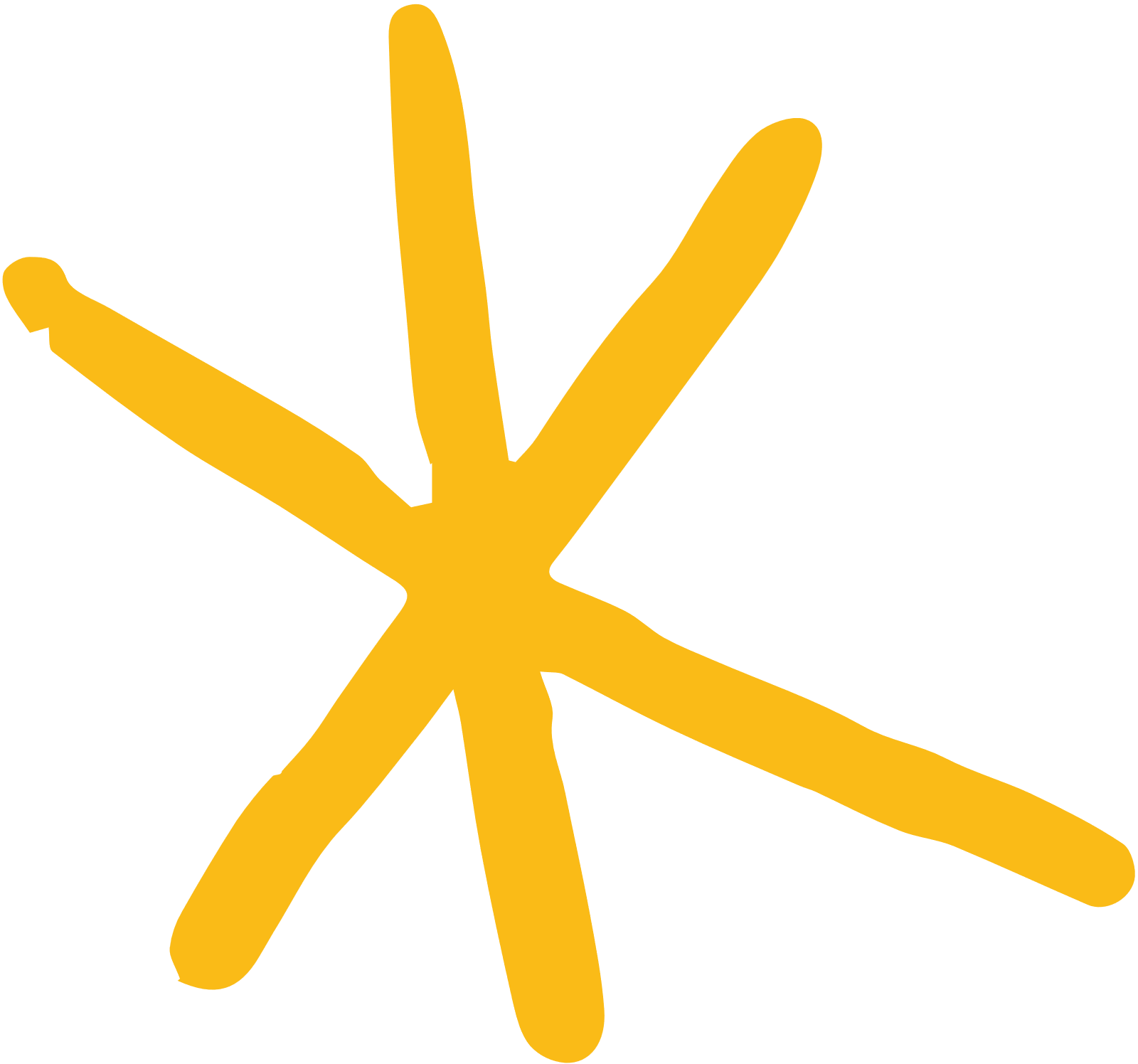 Kết luận
Quạt điện có tác dụng chính là tạo gió để làm mát, ngoài ra còn có tác dụng thông gió.
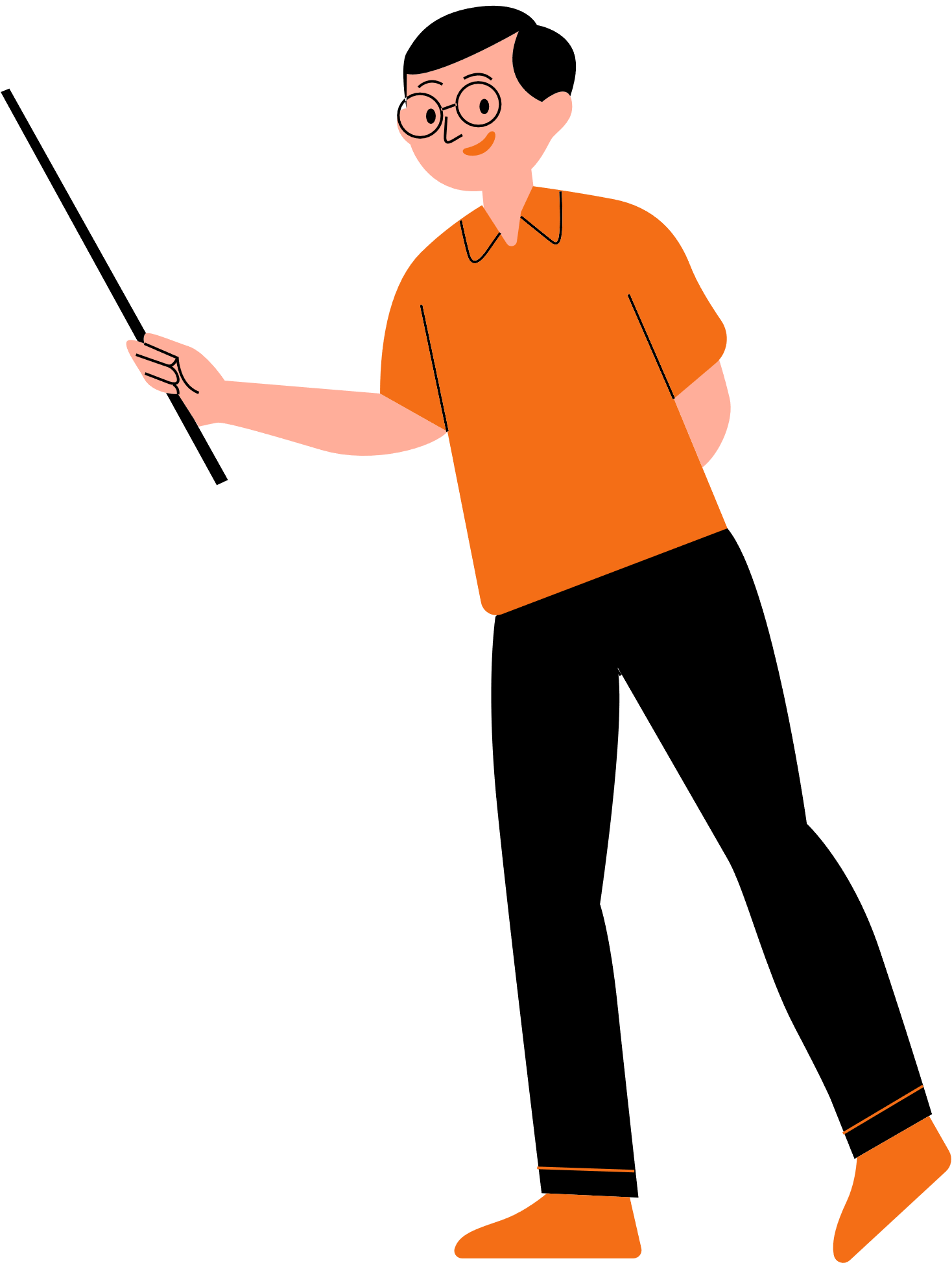 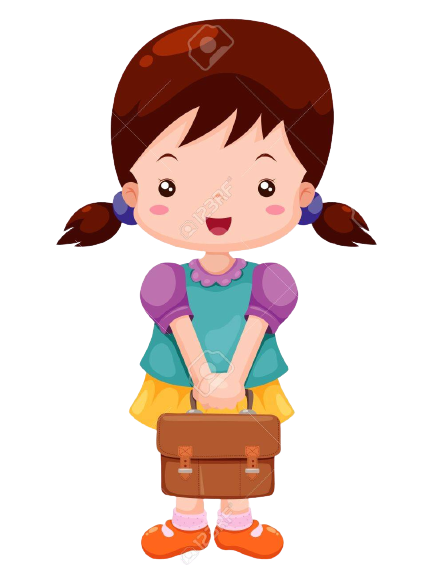 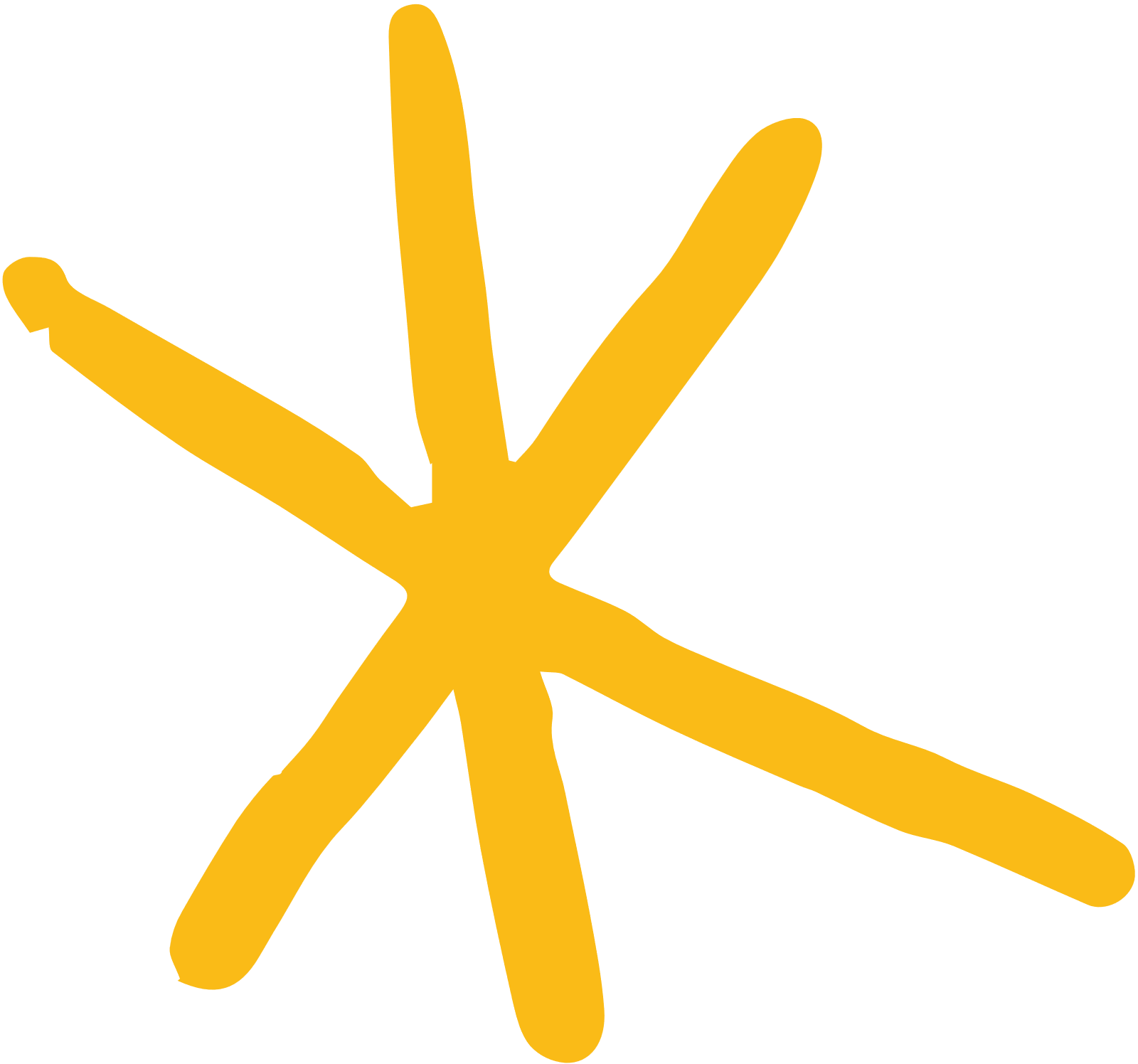 Đọc mục “Em có biết?”
Ngày nay, một số quạt điện còn được lắp thêm hệ thống phun sương để mát hơn.
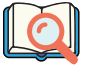 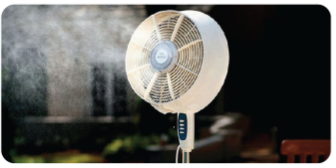 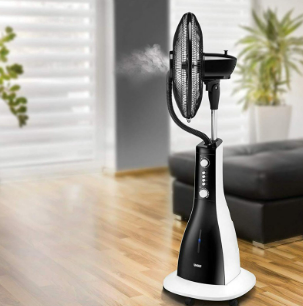 2. Một số loại quạt điện
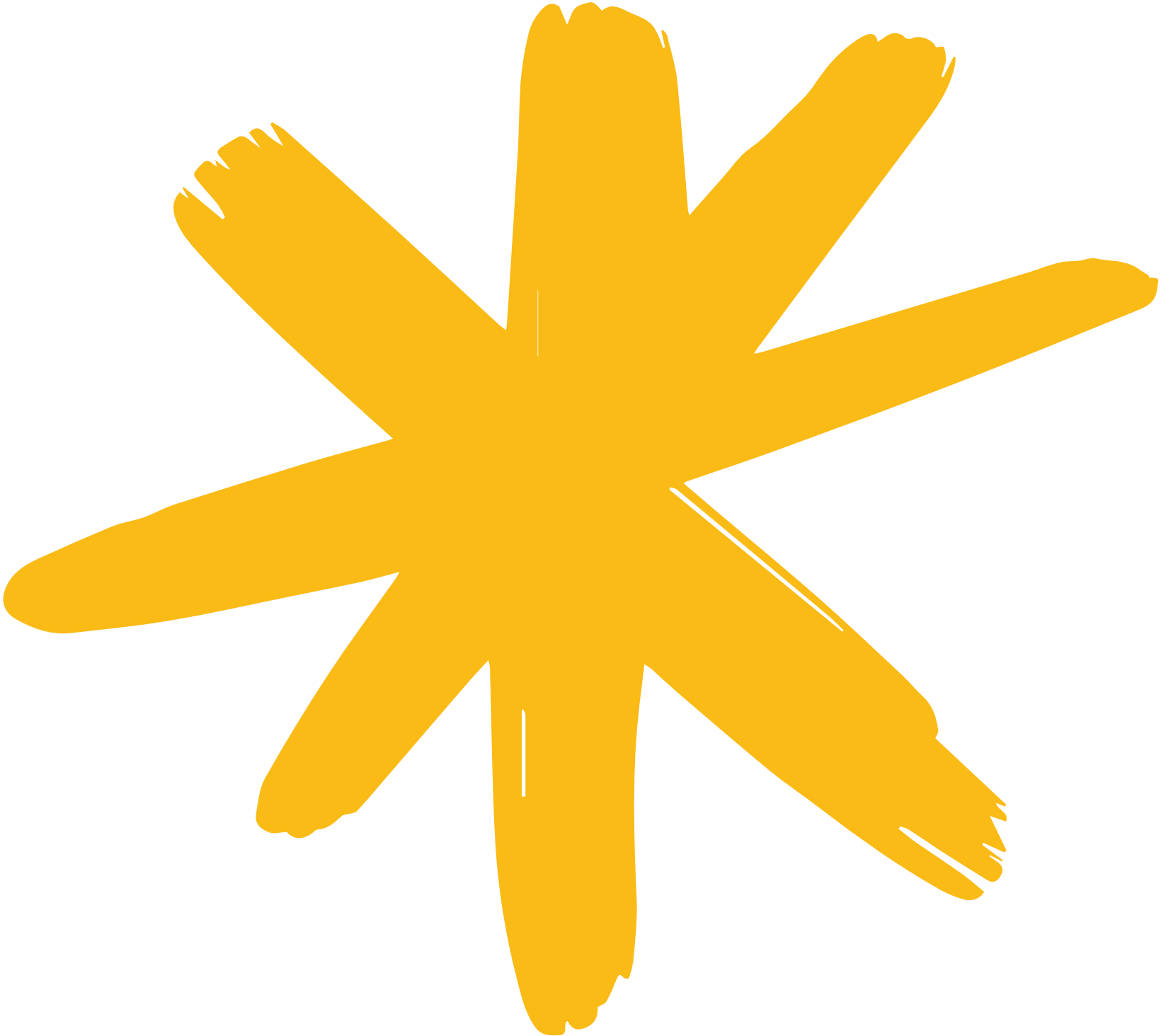 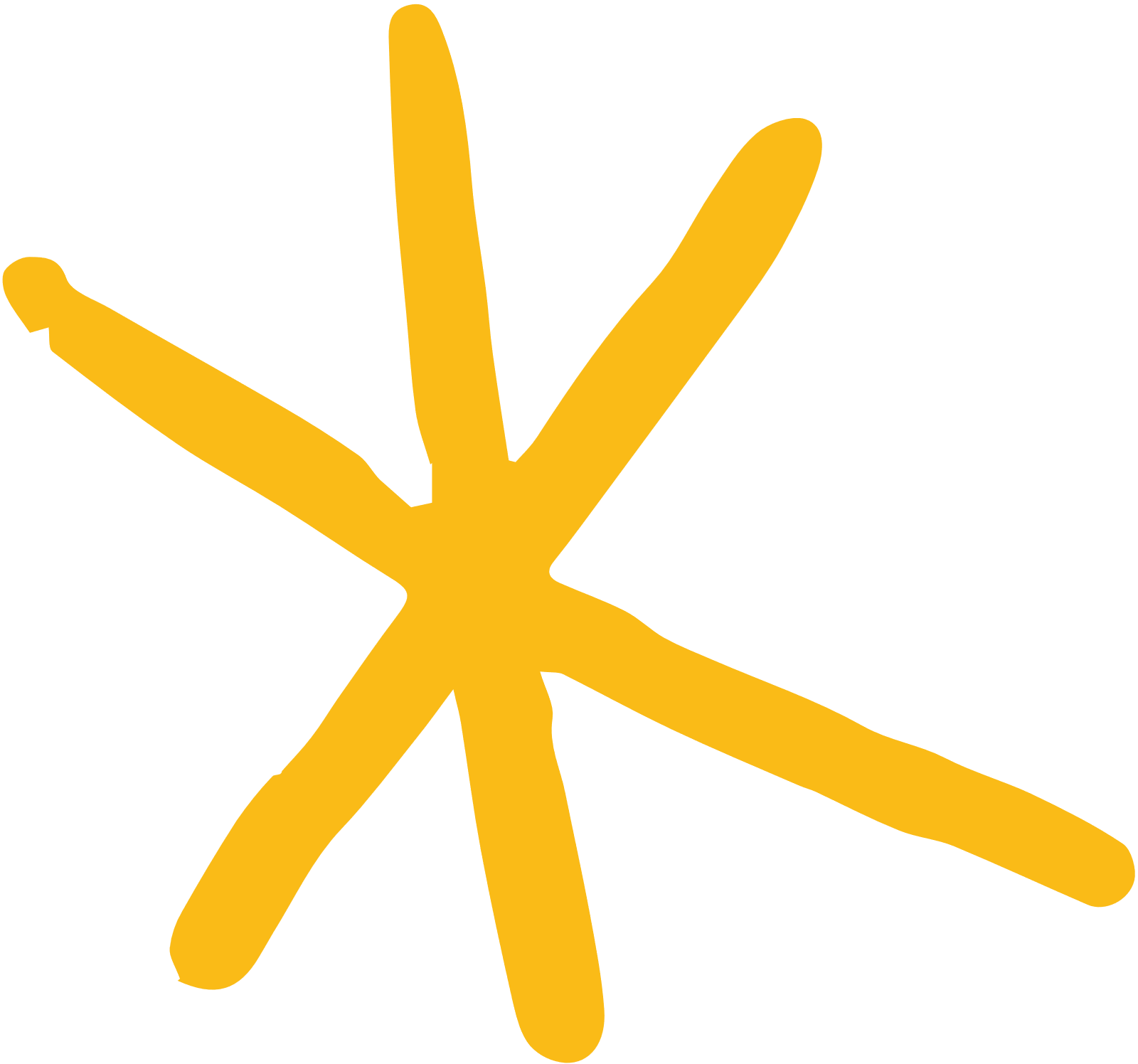 Quan sát hình trong mục 2 trang 16 SGK, em hãy cho biết có những loại quạt điện nào?
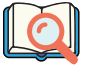 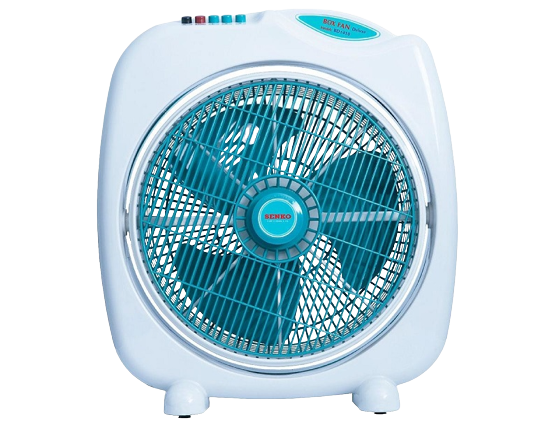 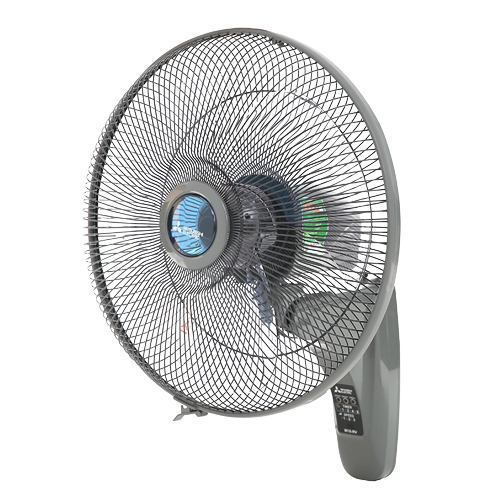 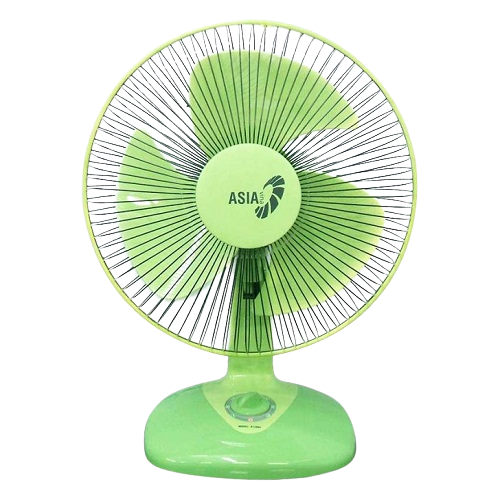 4
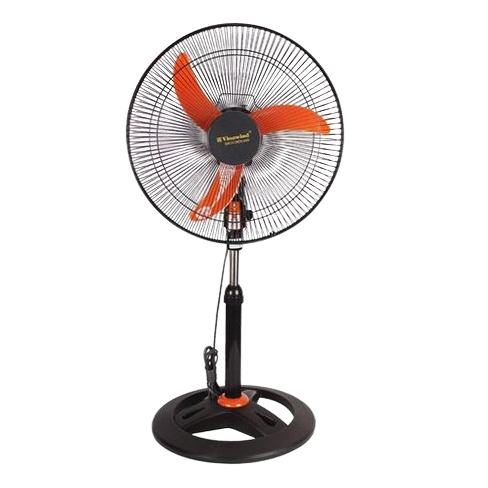 Quạt hộp
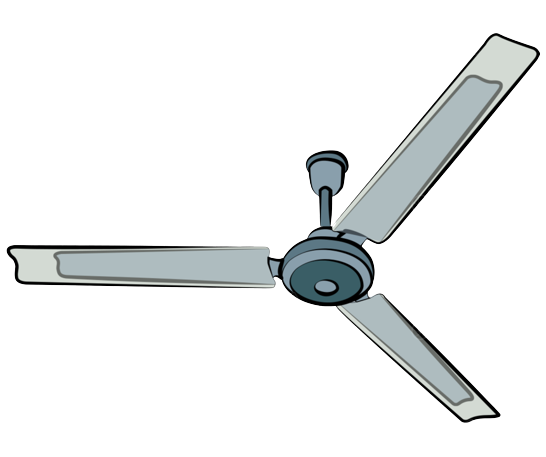 2
1
Quạt để bàn
Quạt treo tường
3
5
Quạt trần
Quạt cây
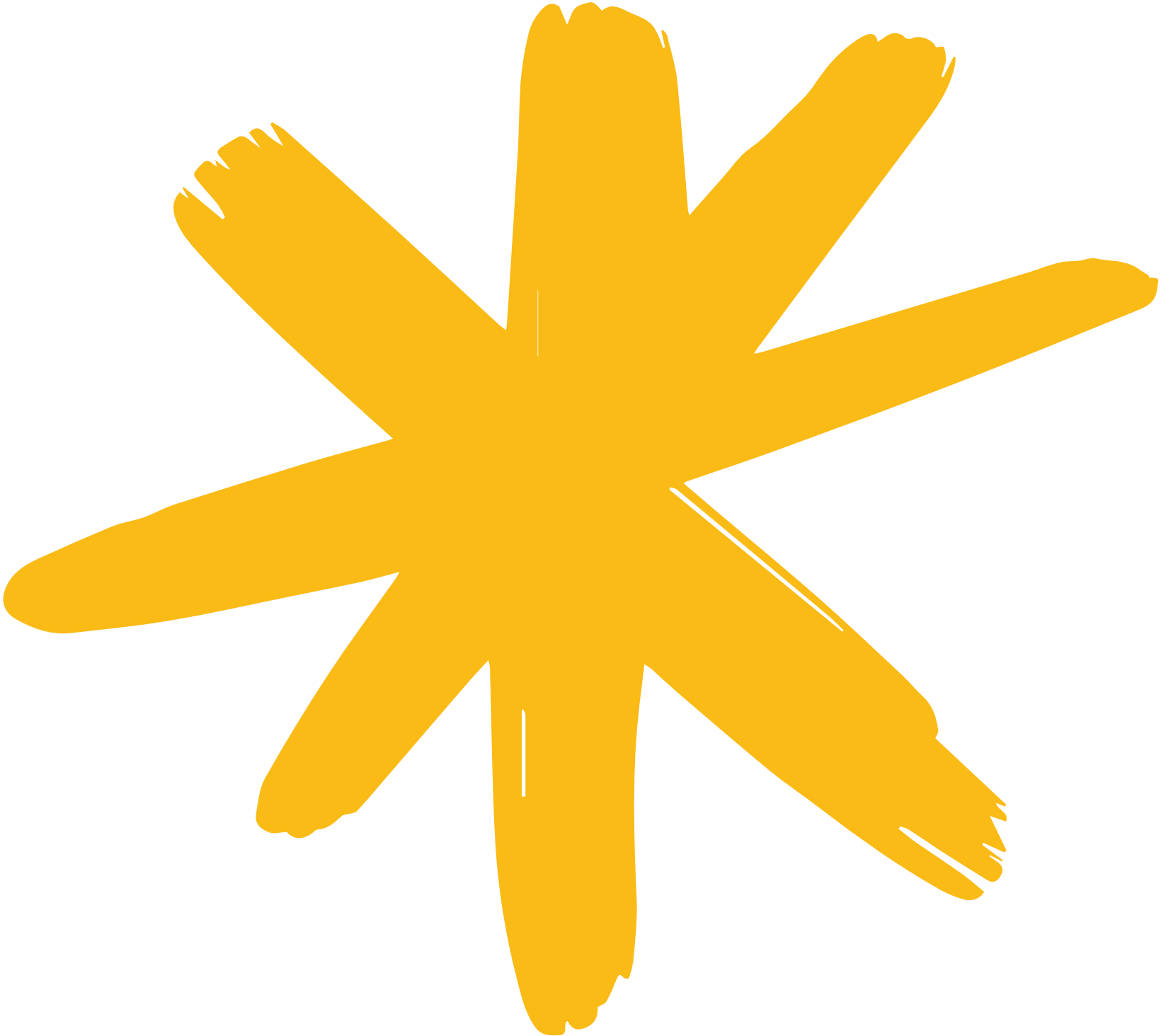 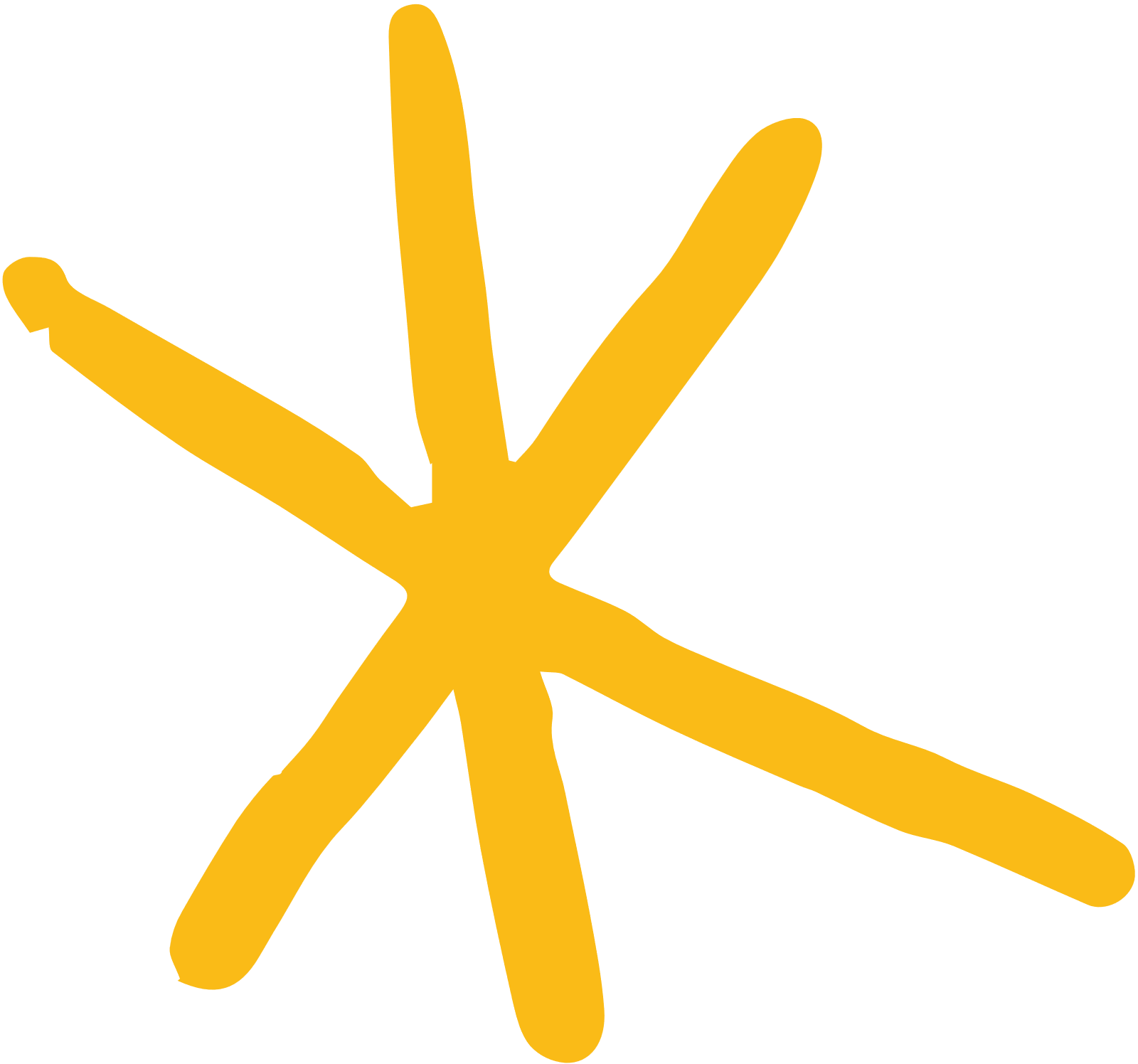 Kết luận
Quạt điện có nhiều loại với nhiều kiểu dáng khác nhau.
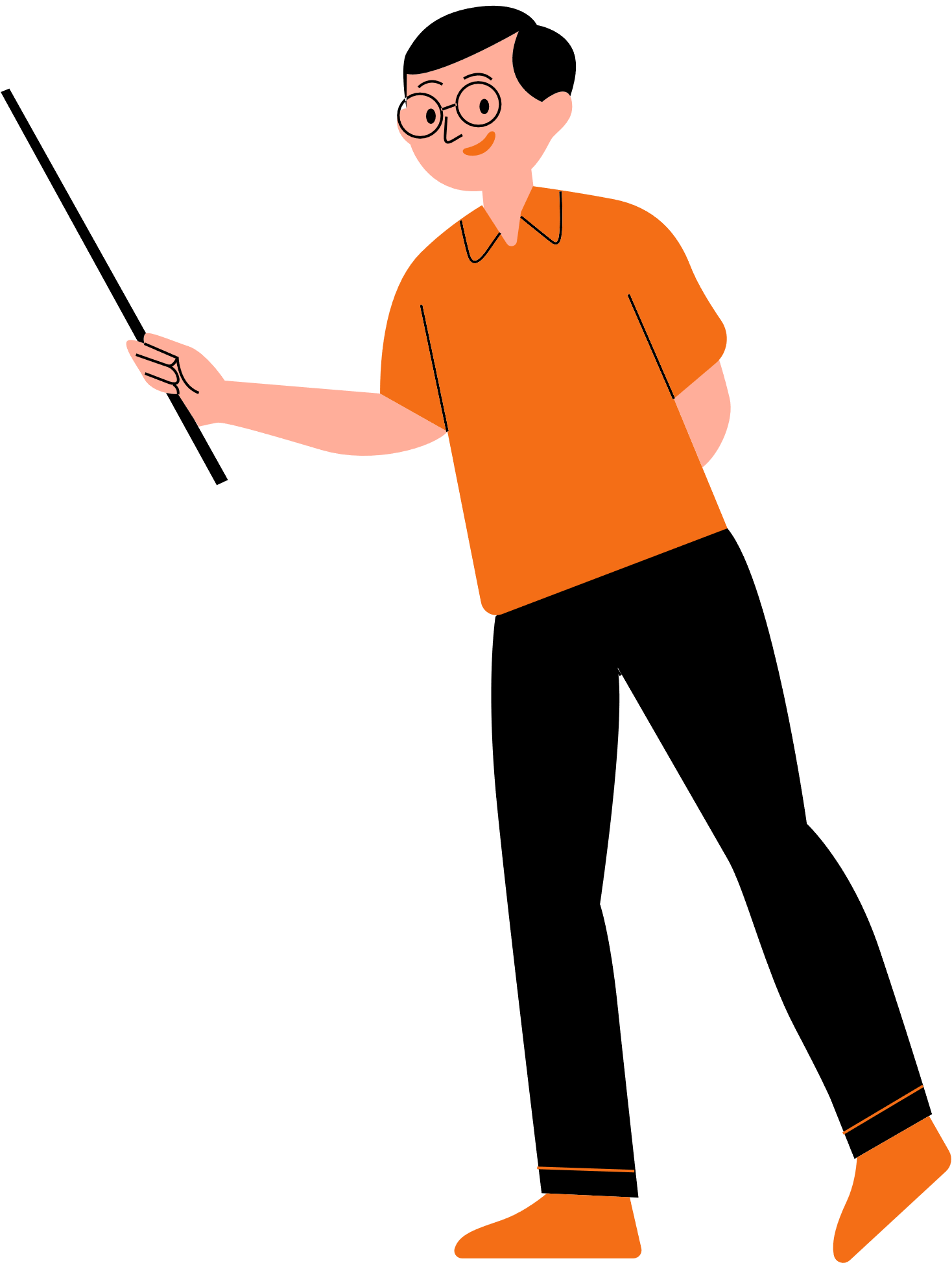 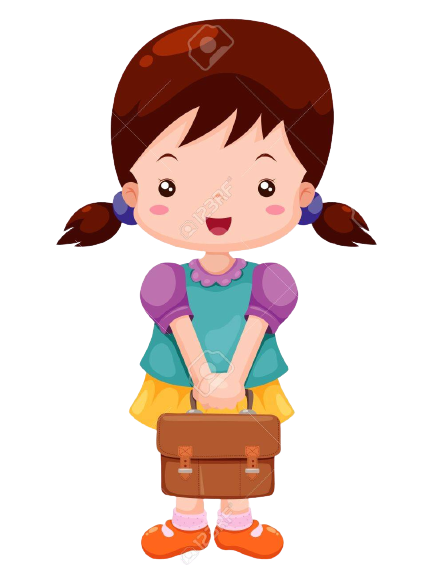 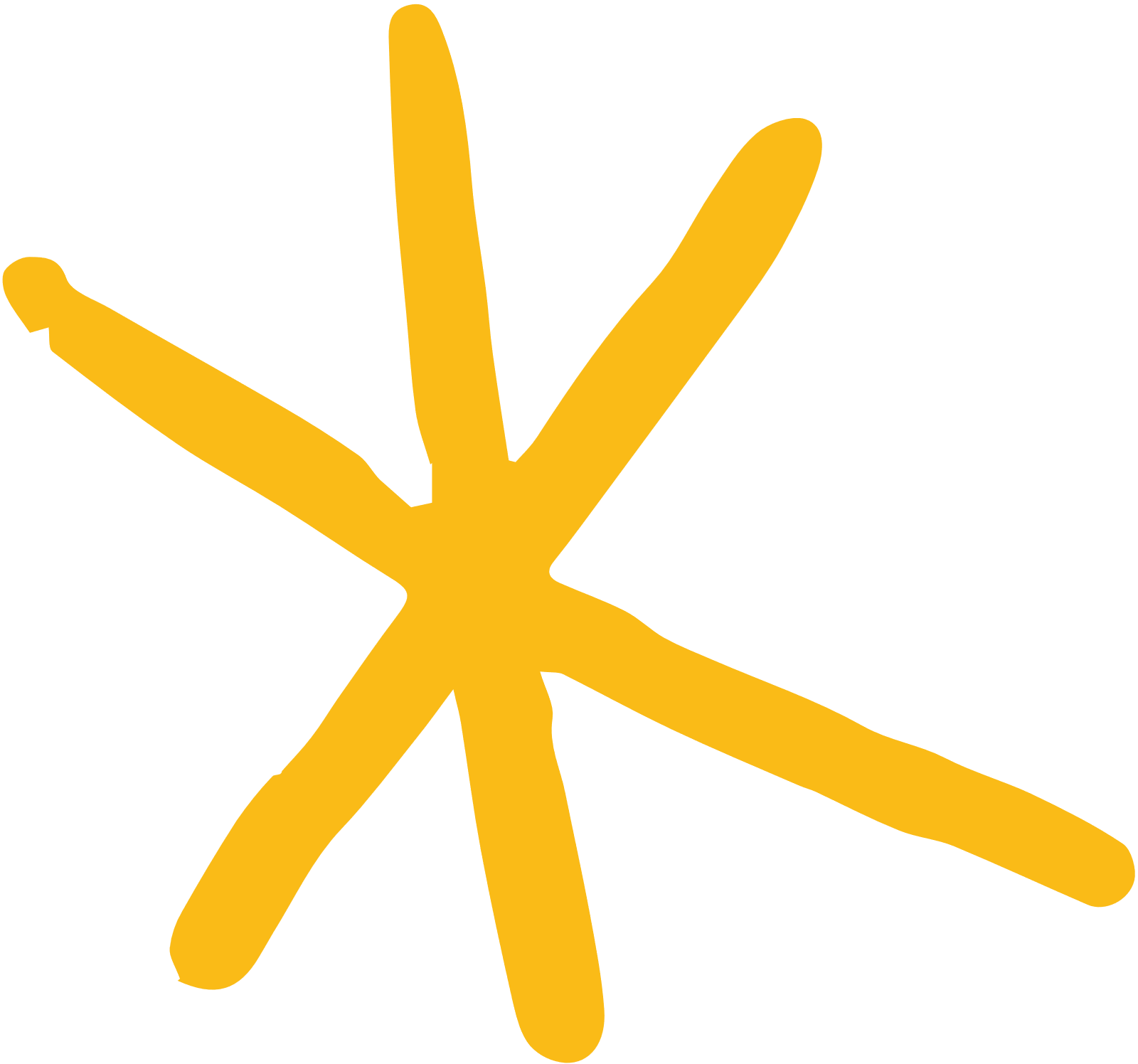 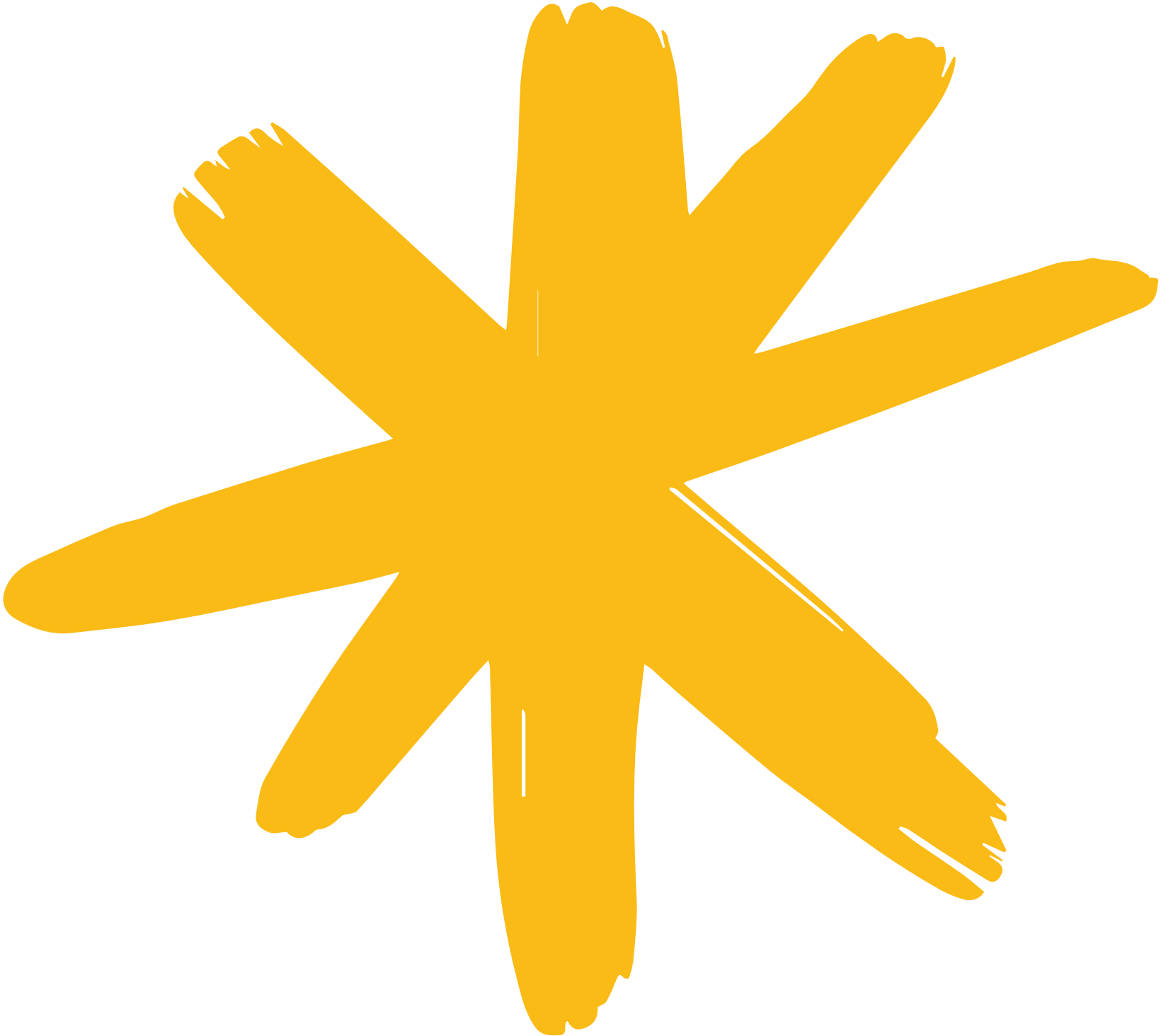 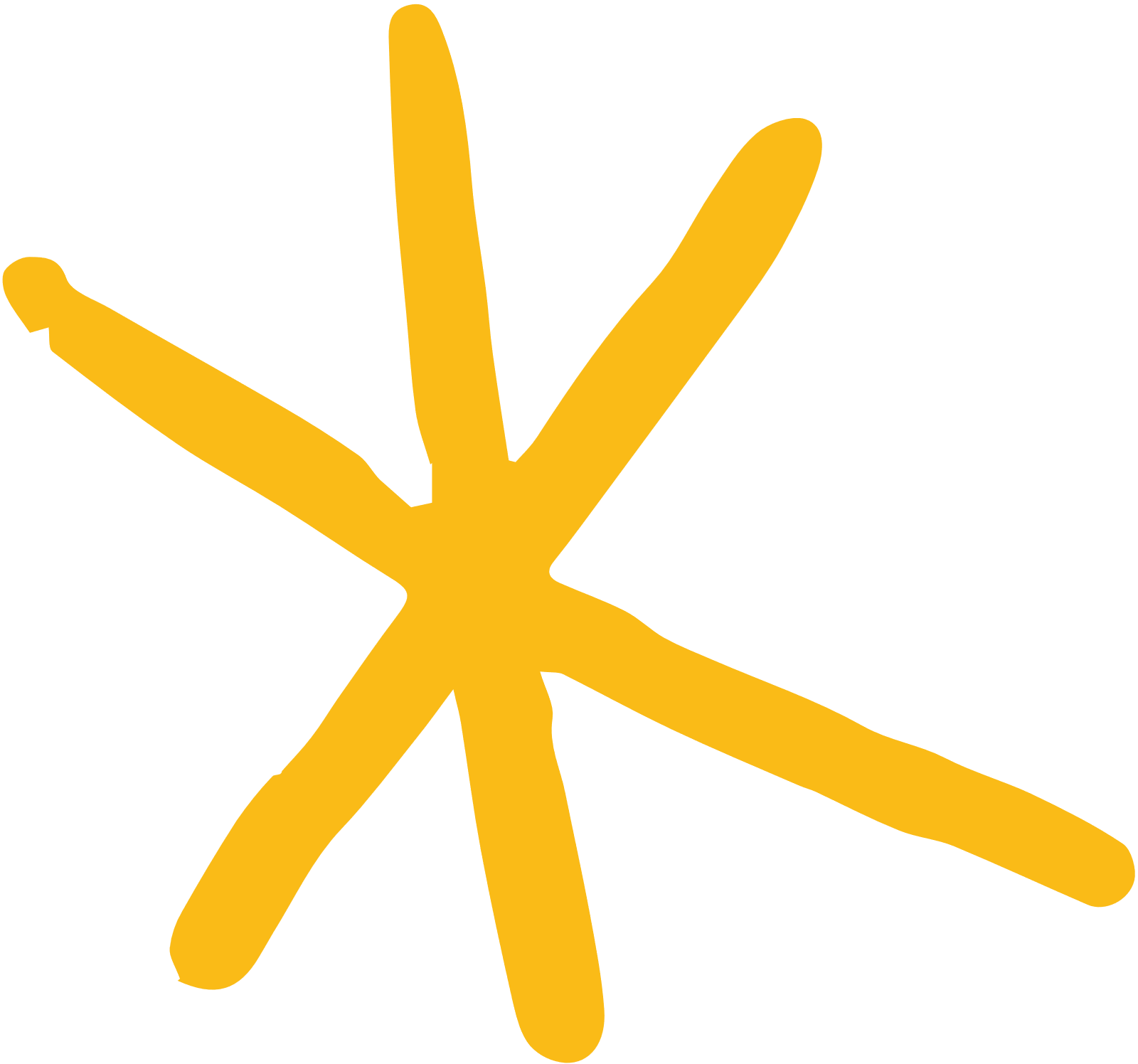 Luyện tập
Làm việc nhóm 4
?Em hãy chia sẻ những loại quạt điện mà em biết, nêu vị trí lắp đặt của mỗi loại quạt điện trong gia đình.
Quạt cây, quạt trần, quạt bàn
Quạt treo tường, quạt hộp
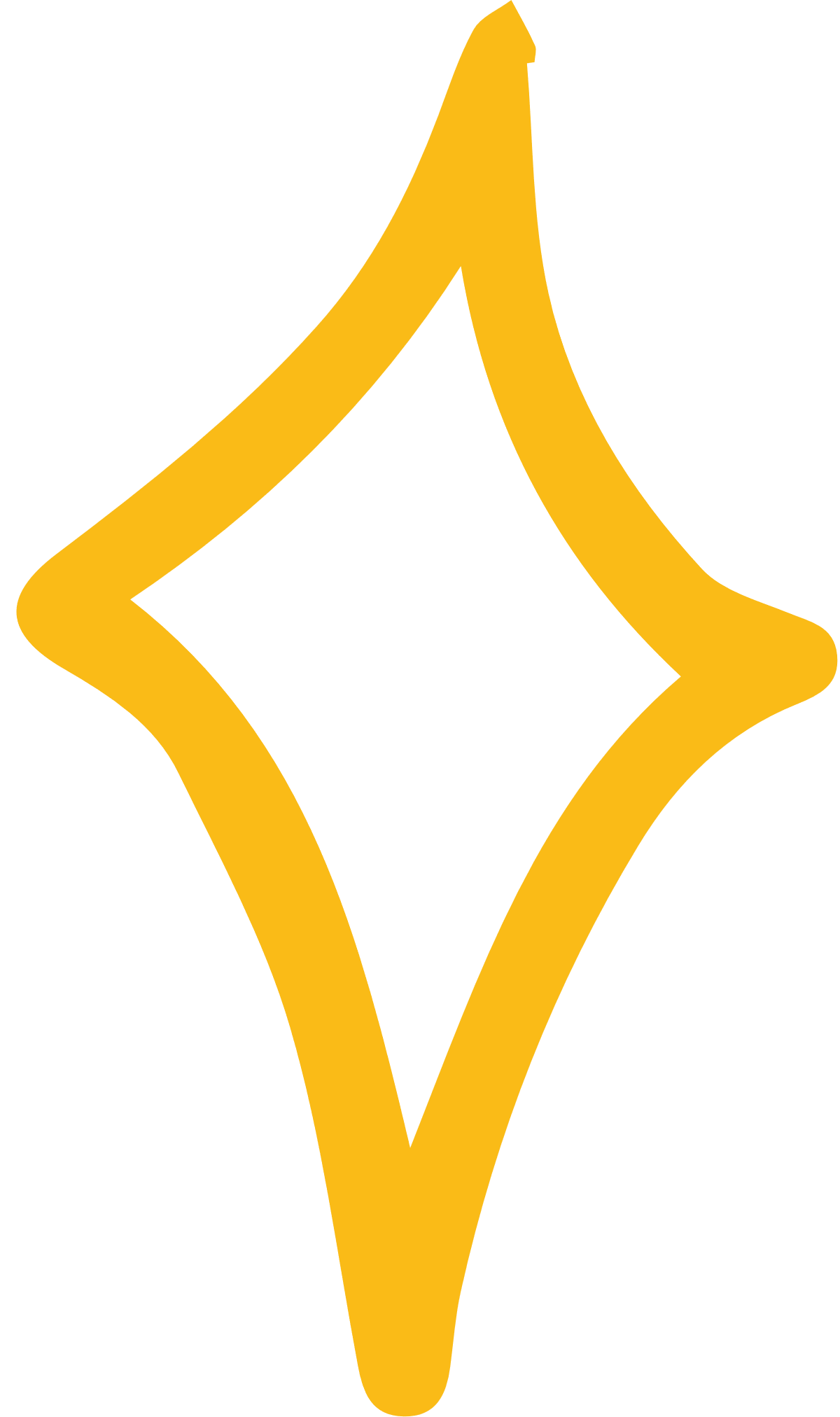 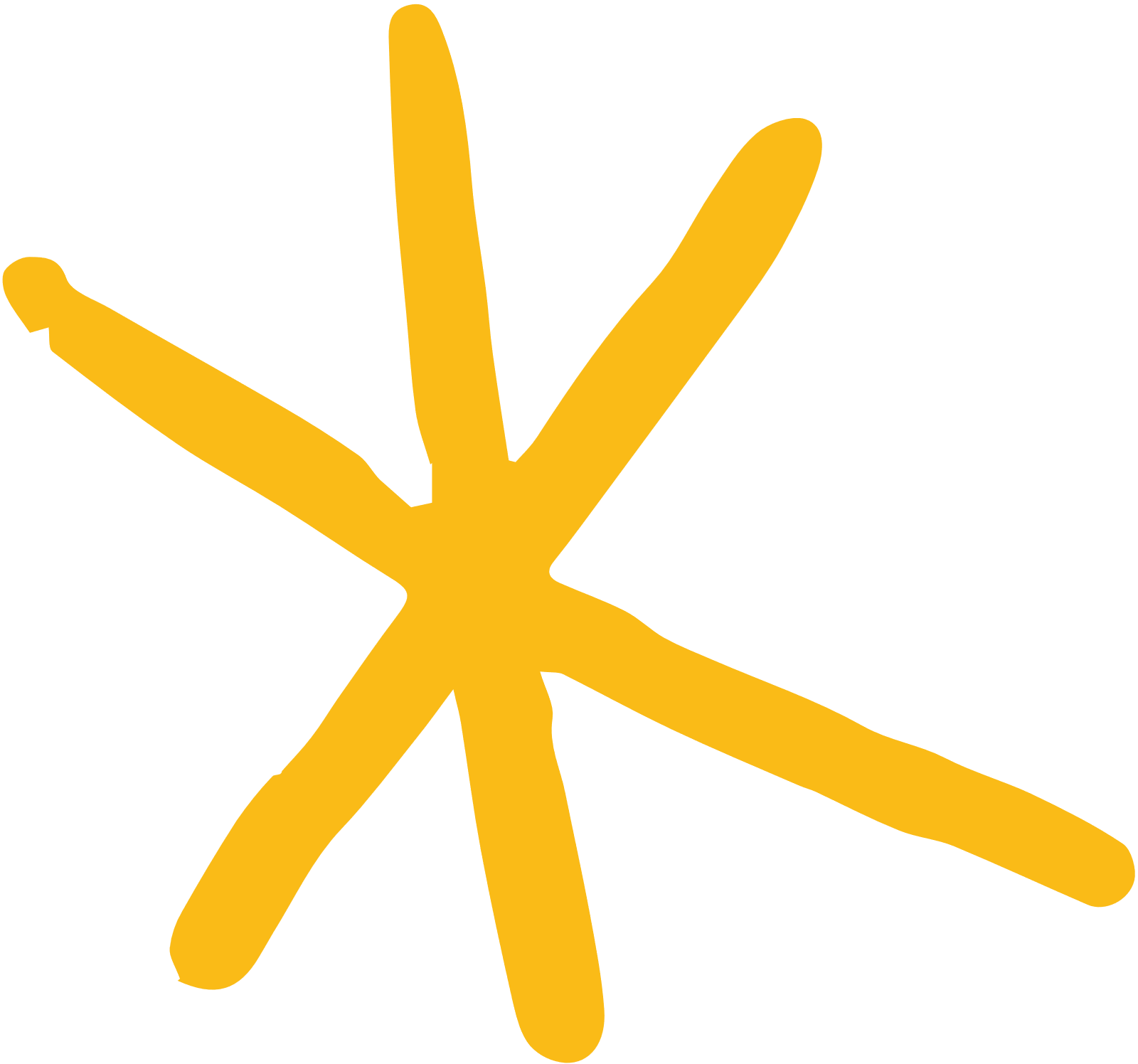 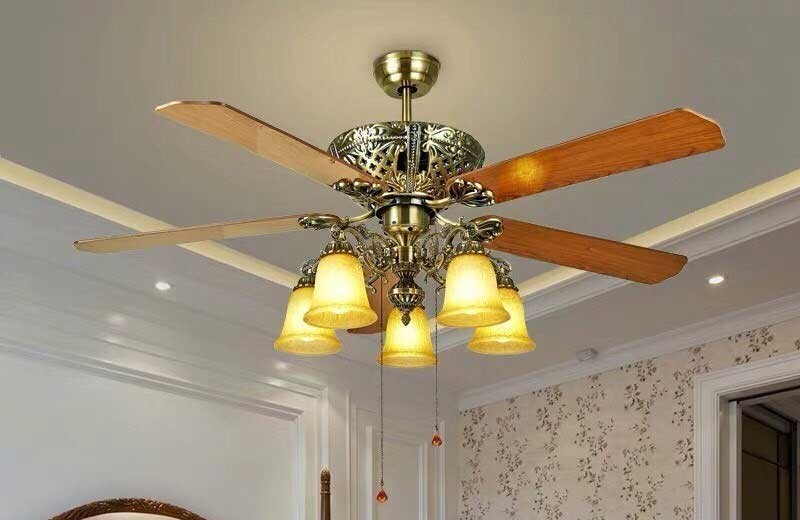 Quạt trần trang trí
Một số loại quạt khác
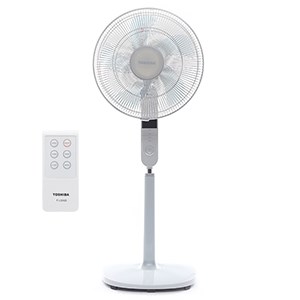 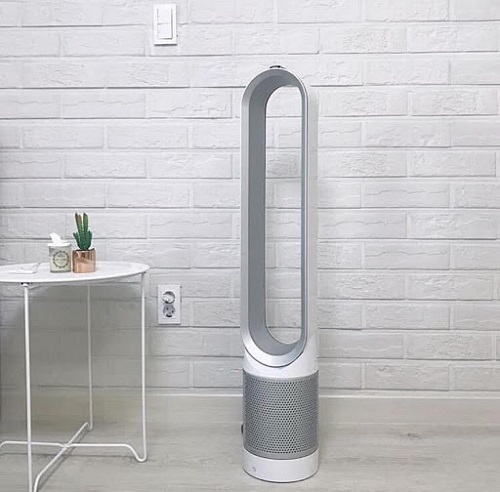 Quạt không cánh
Quạt điều khiển từ xa
Kết luận
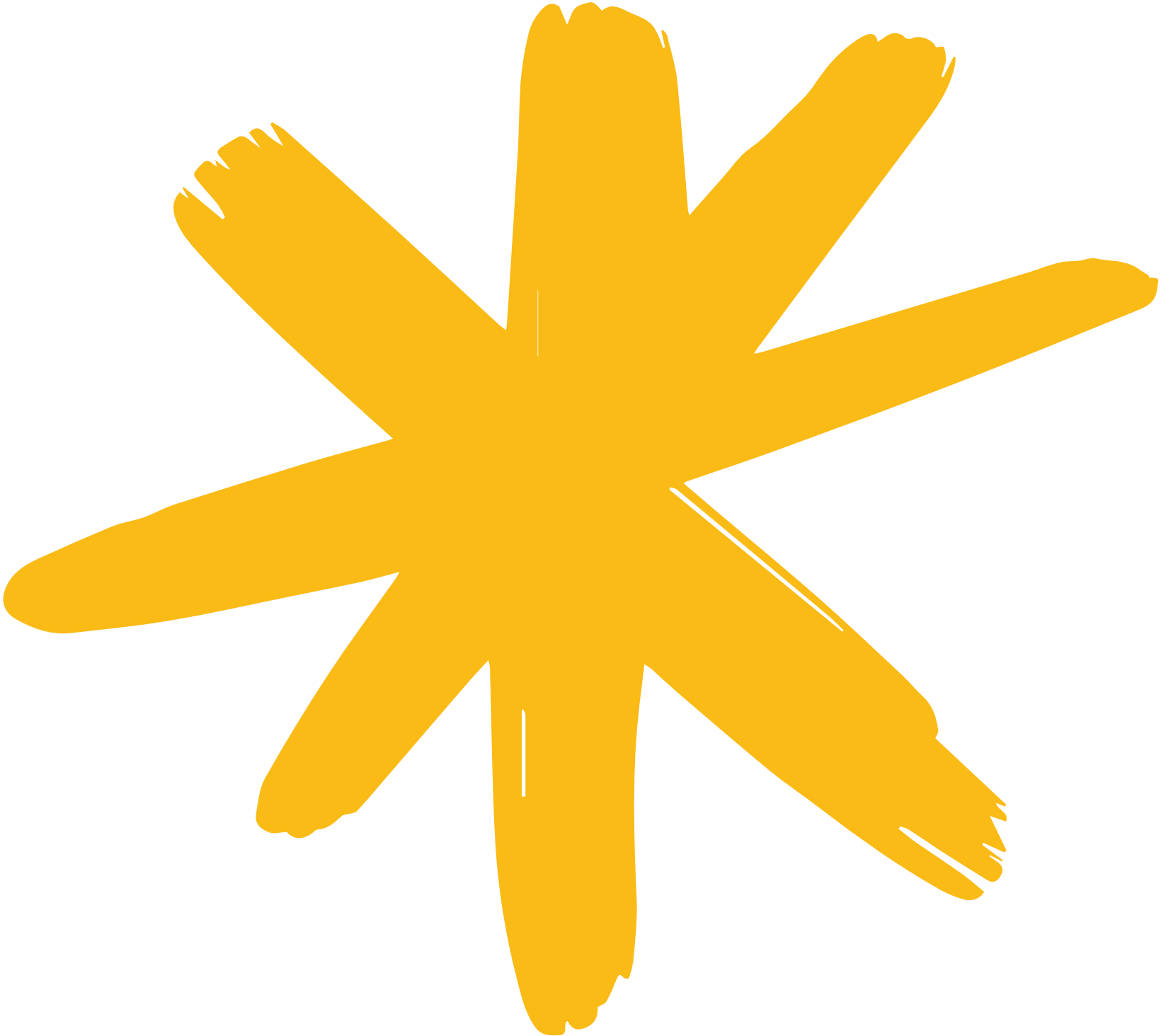 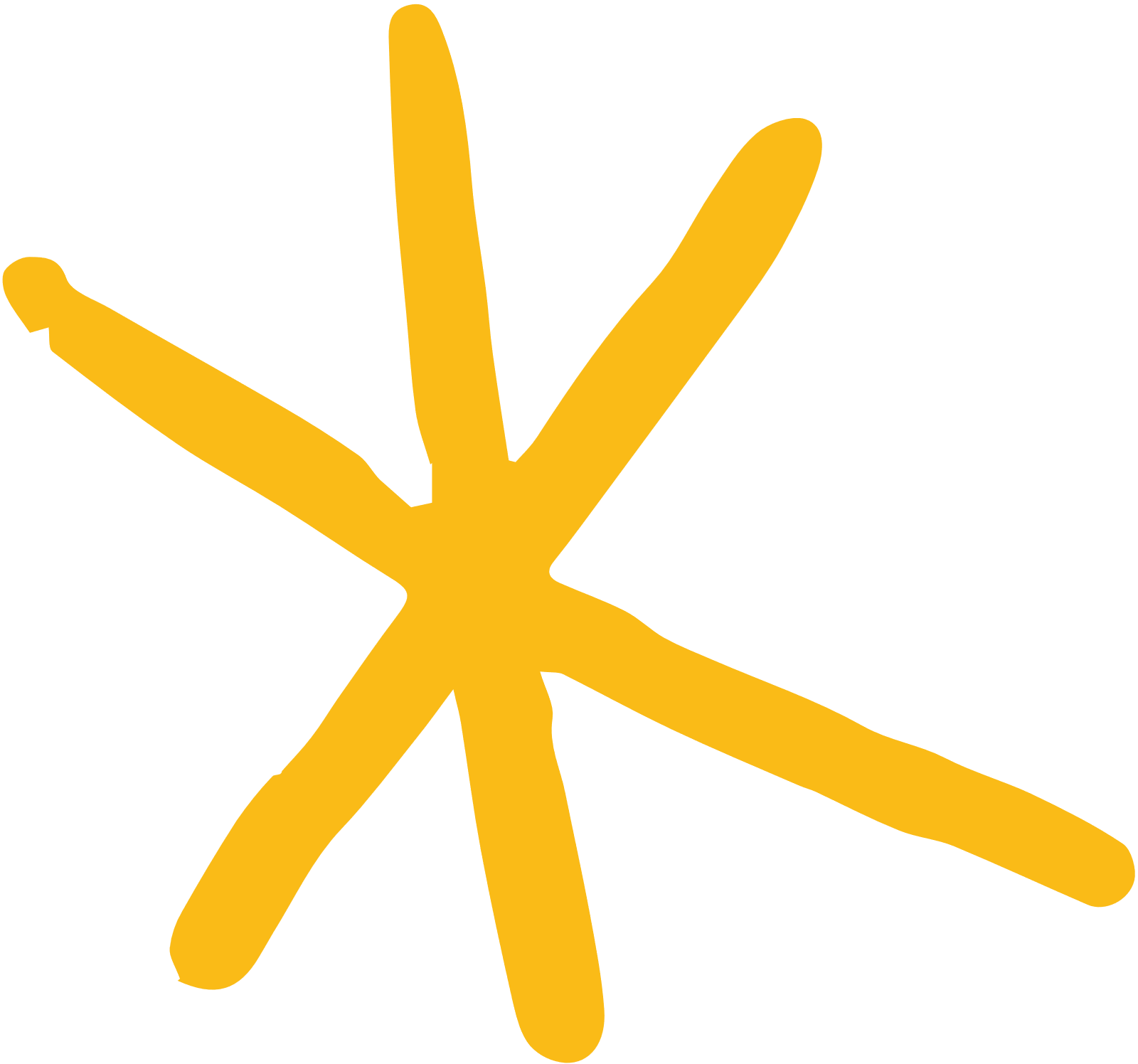 Ngoài ra, những chiếc quạt  có kiểu dáng đẹp còn được dùng trang trí cho không gian phòng khách (phòng ăn, phòng ngủ,… thêm sang trọng.
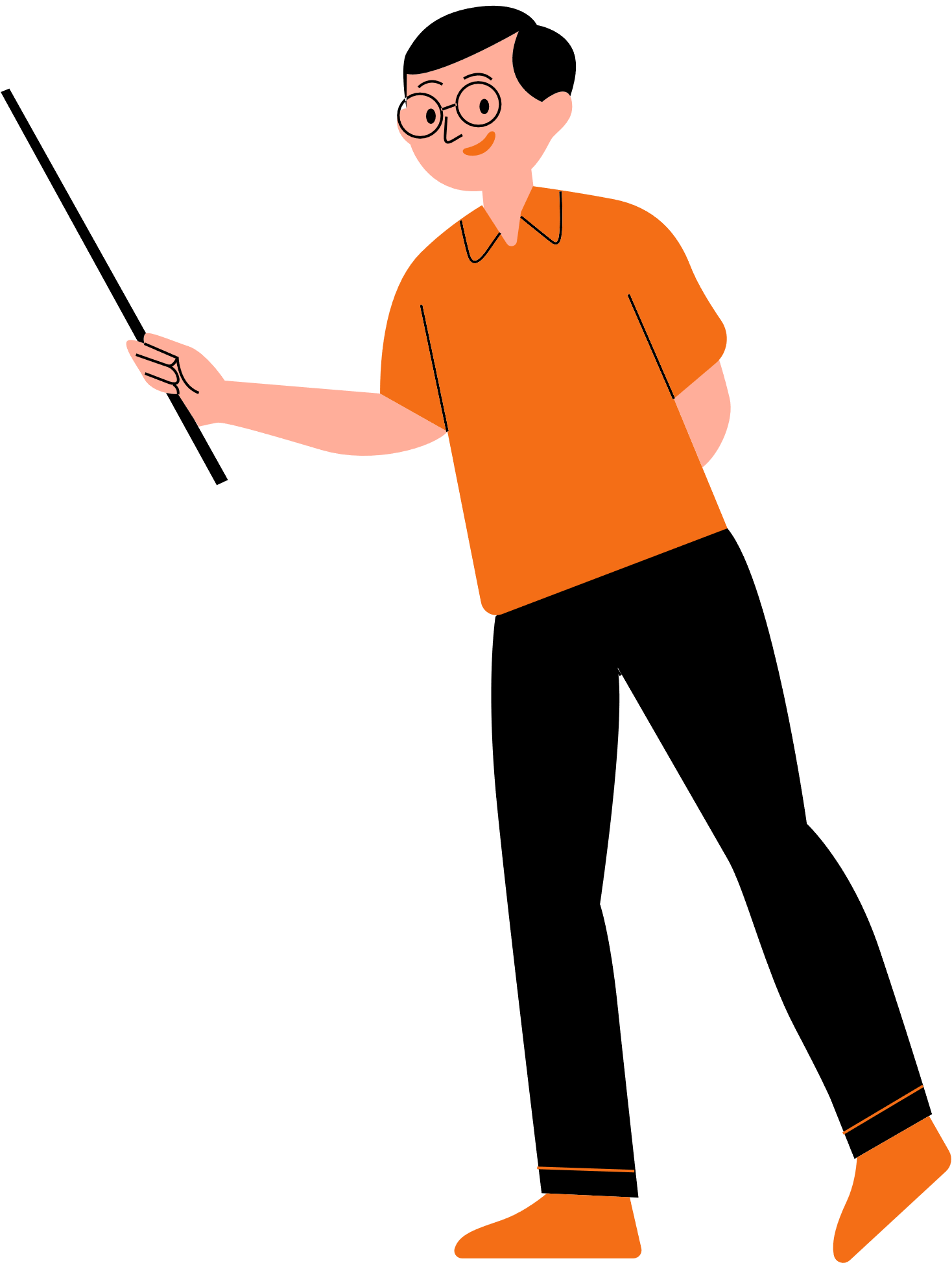 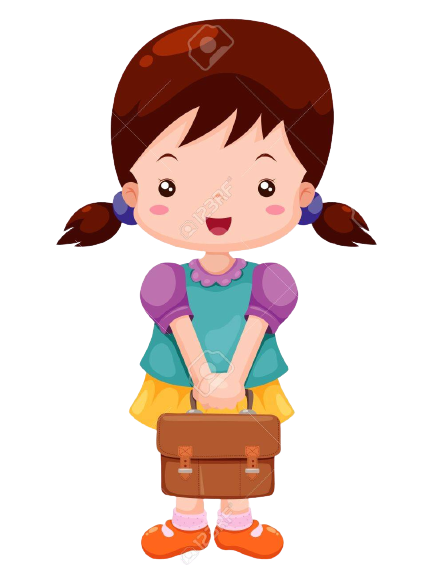 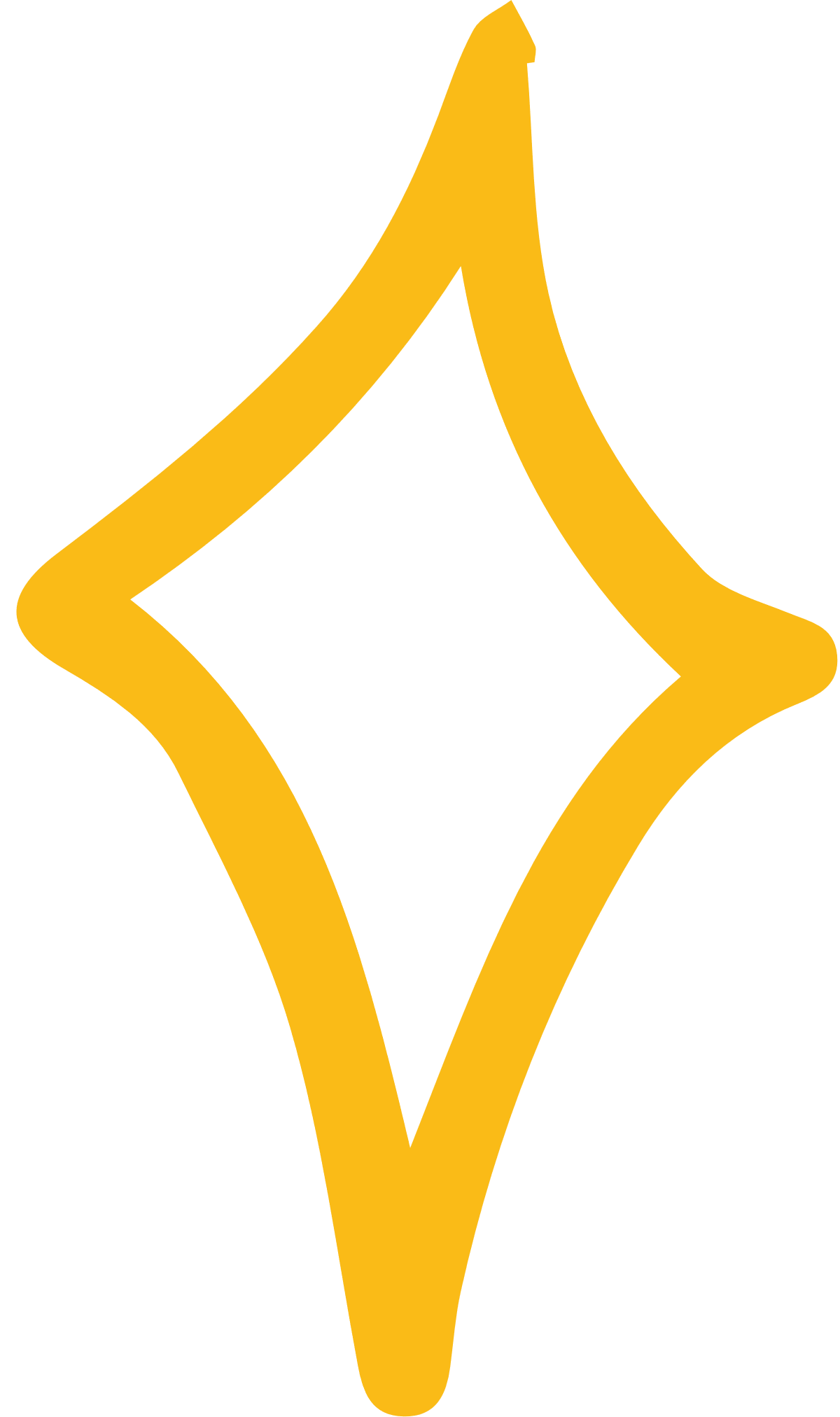 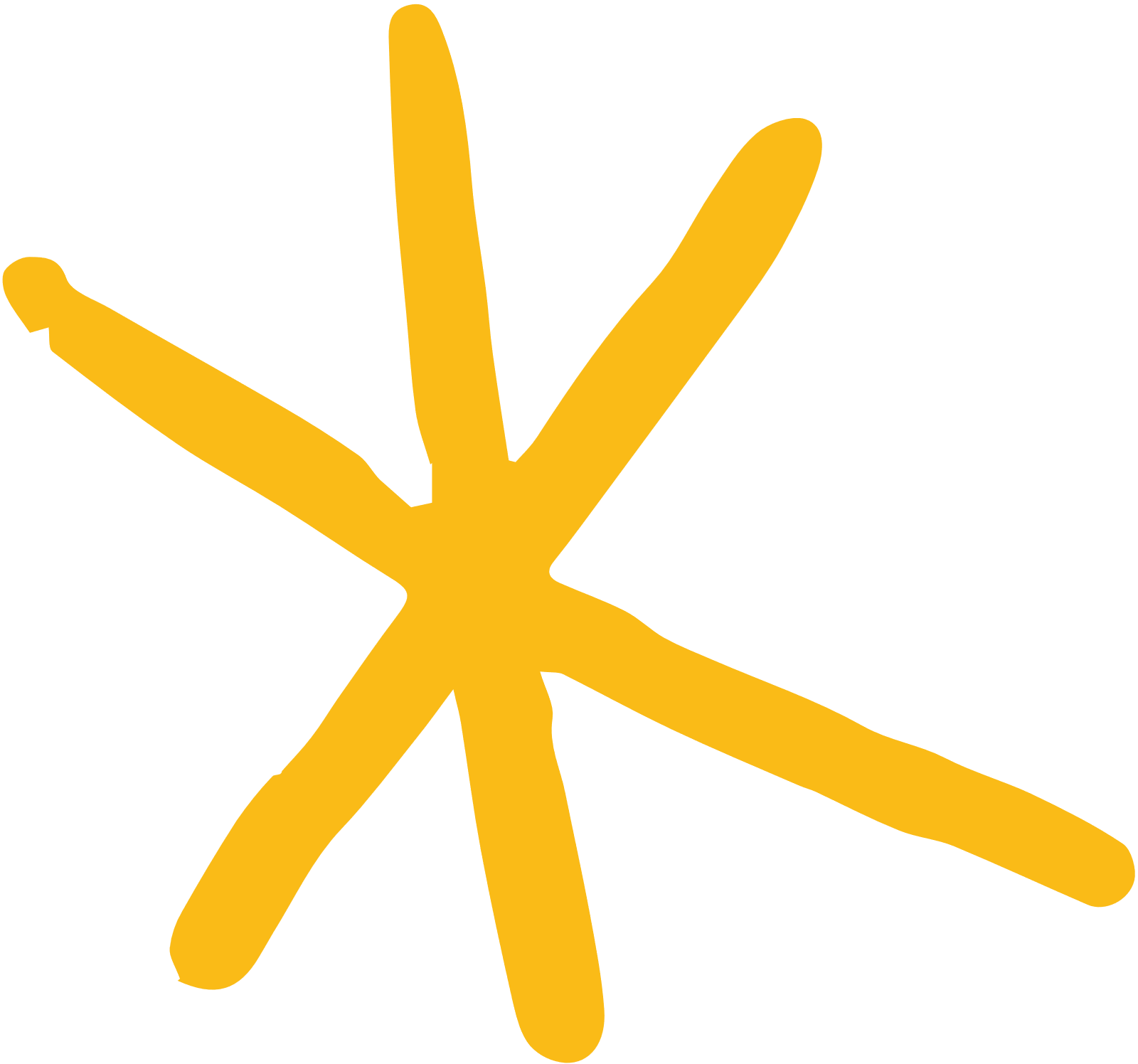 VẬN DỤNG
Quay tít ngày đêm chẳng nghỉ ngơi
Xua tan nóng nực giúp cho đời
Không lo mỏi cánh, mòn bi trục
Chỉ muốn bình tâm, rạng nụ cười.
Nâng giấc ngủ sâu khi dưỡng sức
Đắp bồi sinh lực lúc trời oi
Nhắc ai bảo dưỡng, tra dầu mỡ
Đừng để quạt hư bảo quạt tồi.
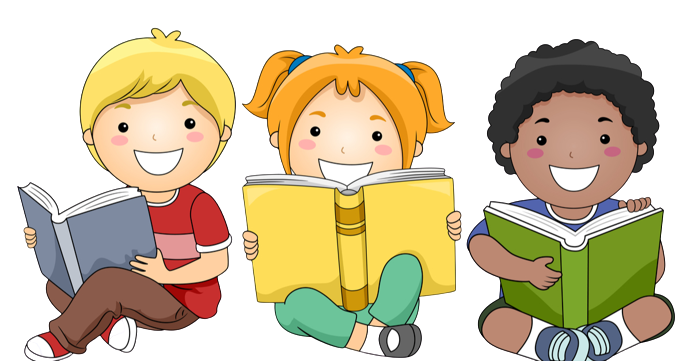 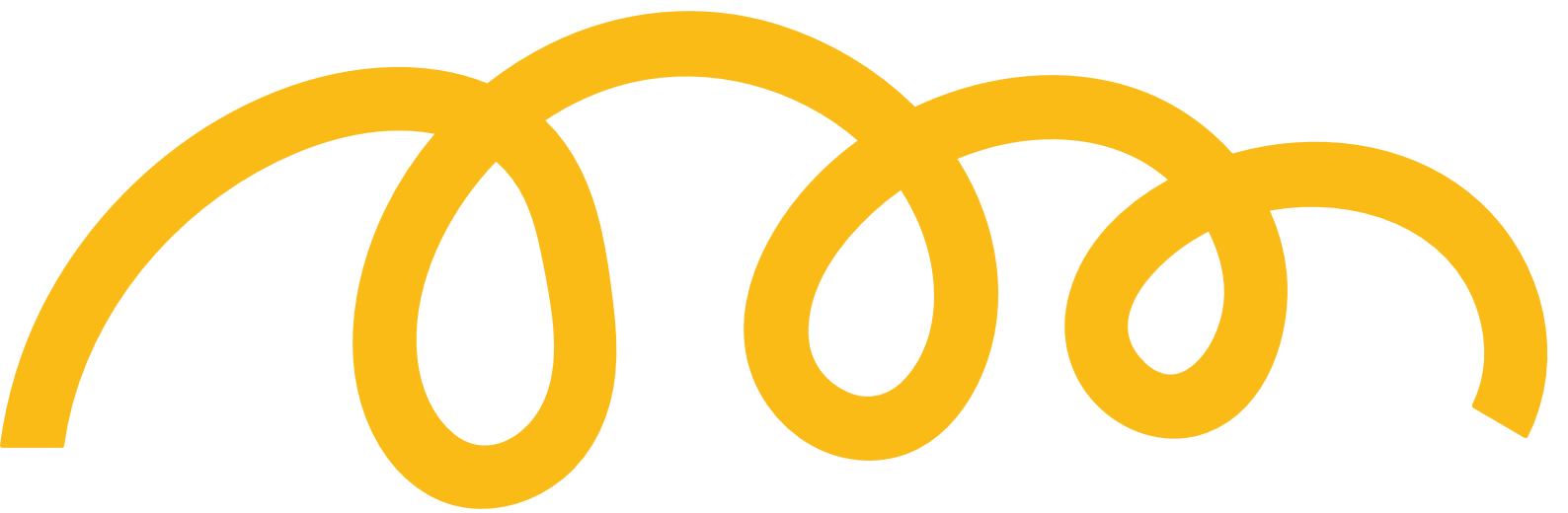 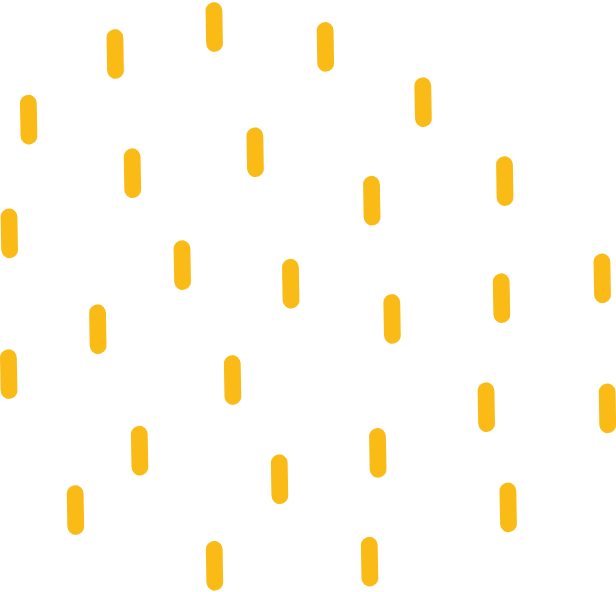 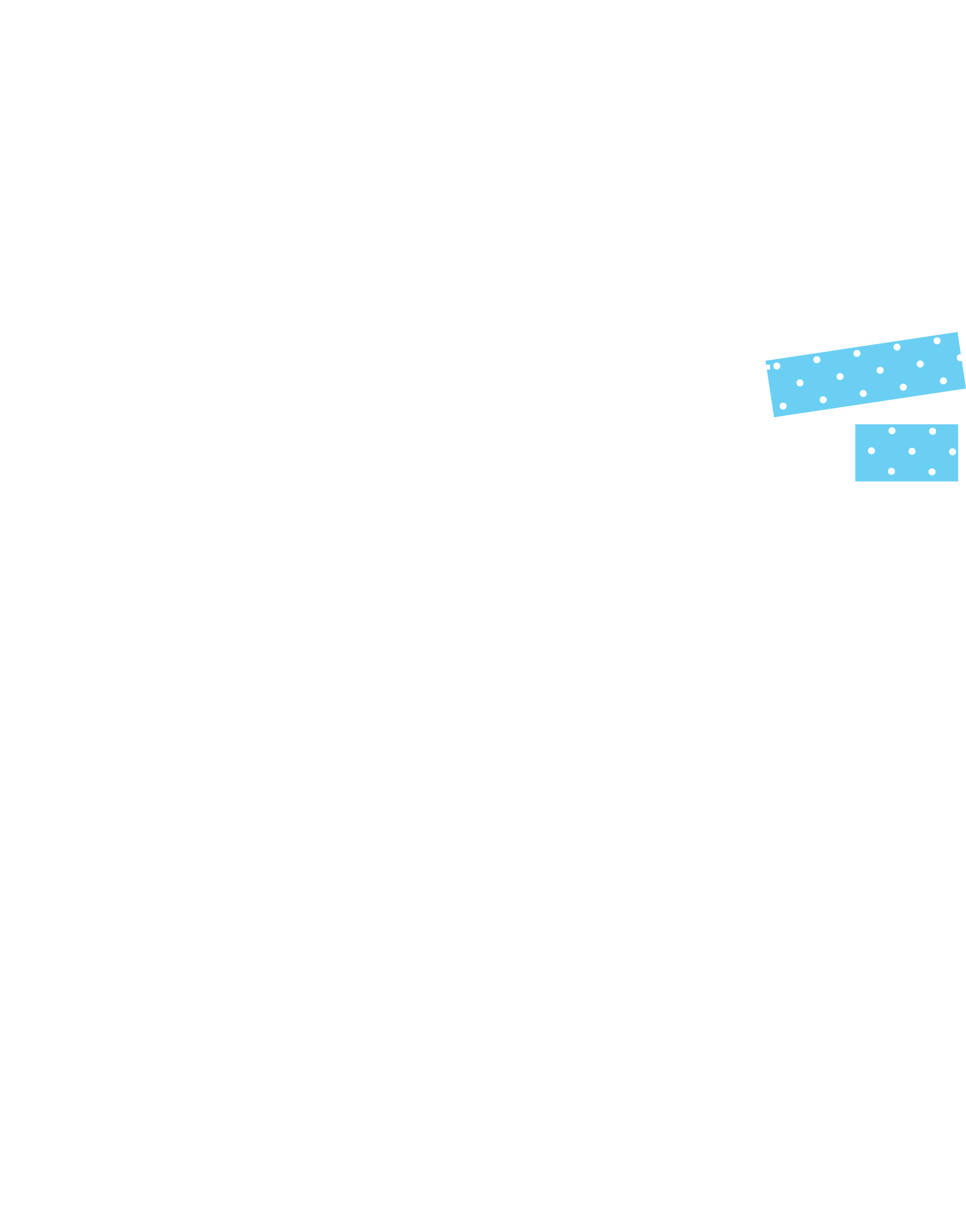 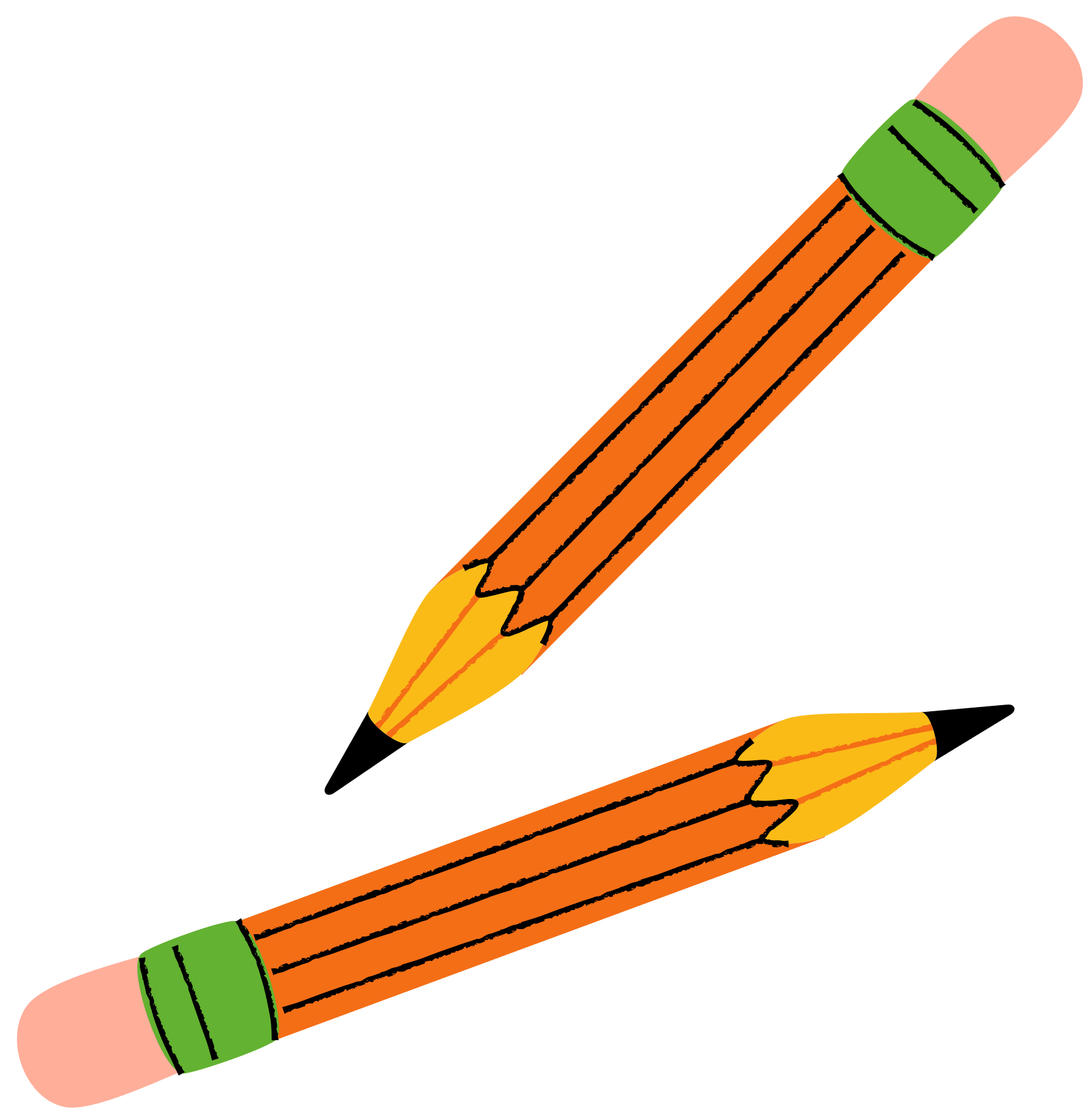 Hướng dẫn về nhà
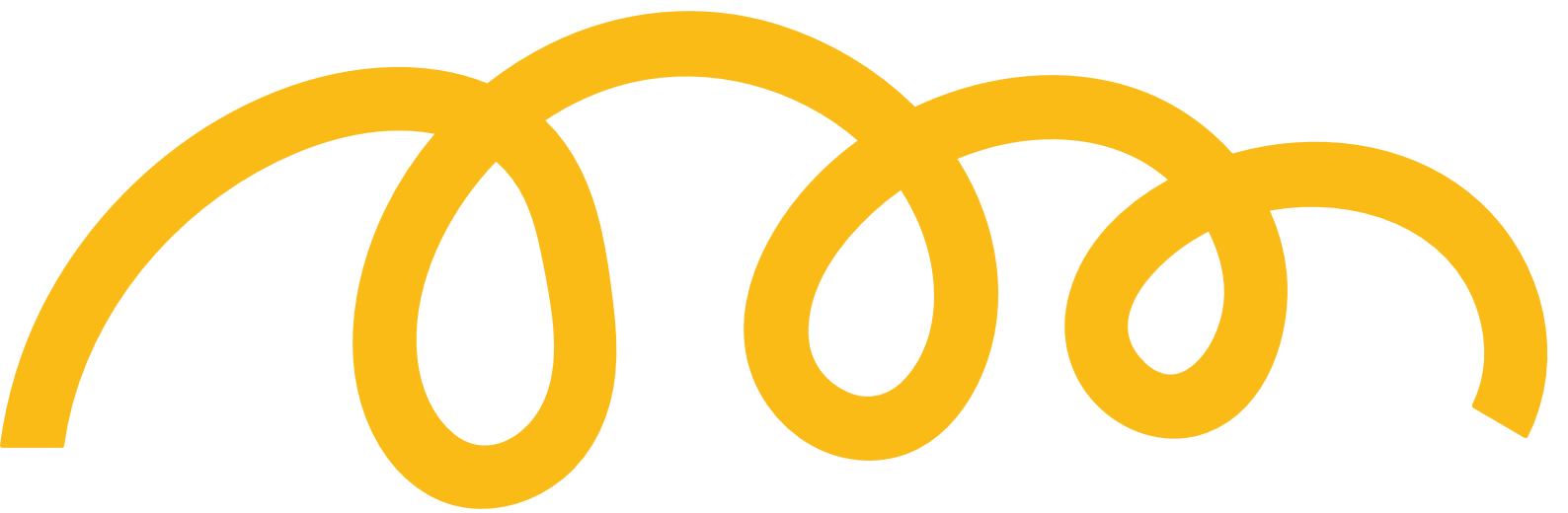 Ôn tập lại nội dung kiến thức của bài học ngày hôm nay.
Sưu tầm tranh ảnh hoặc tìm đọc them những bài văn, bài thơ, bài hát … viết về cái quạt điện.
Chuẩn bị cho bài học mới.
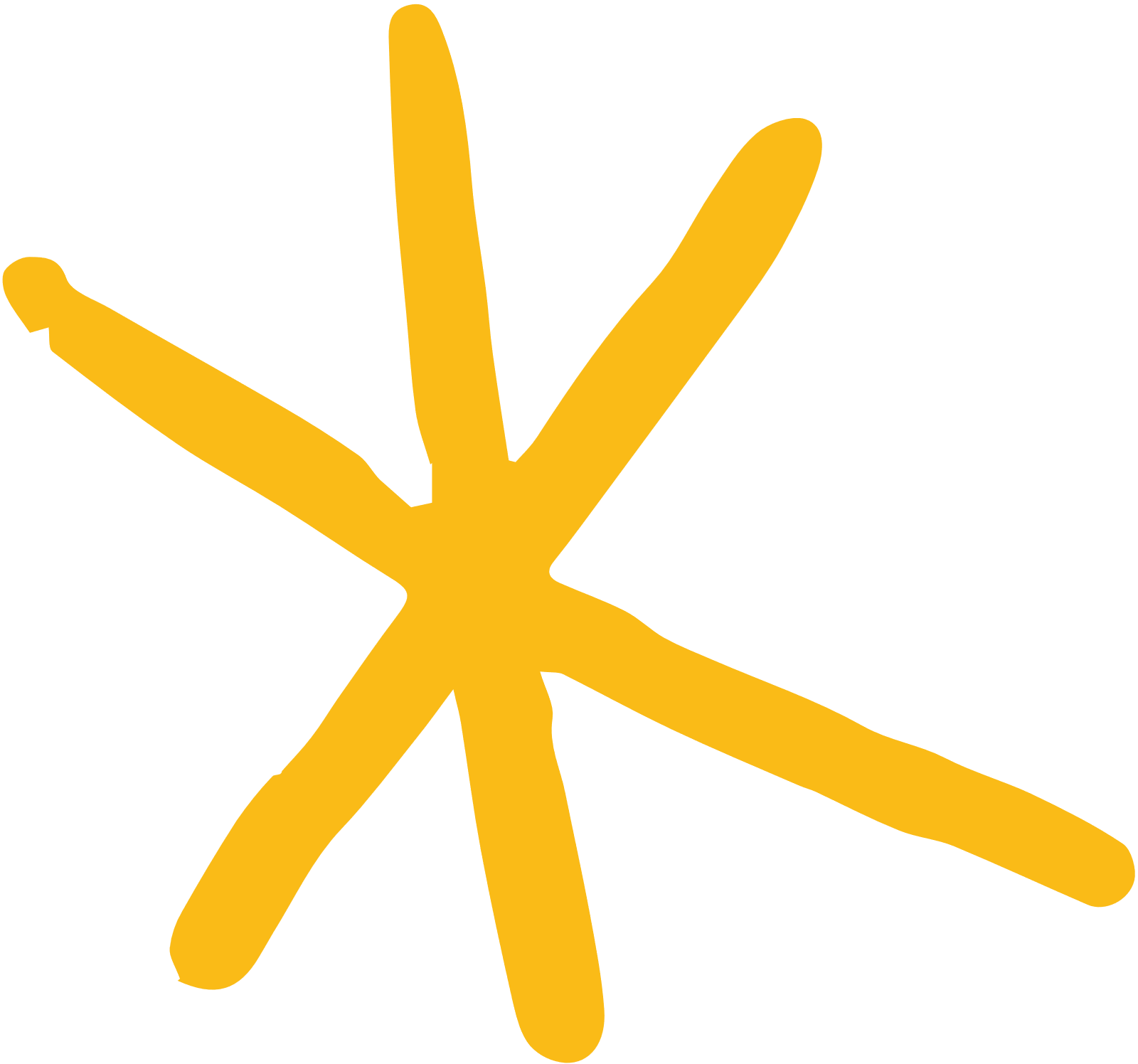 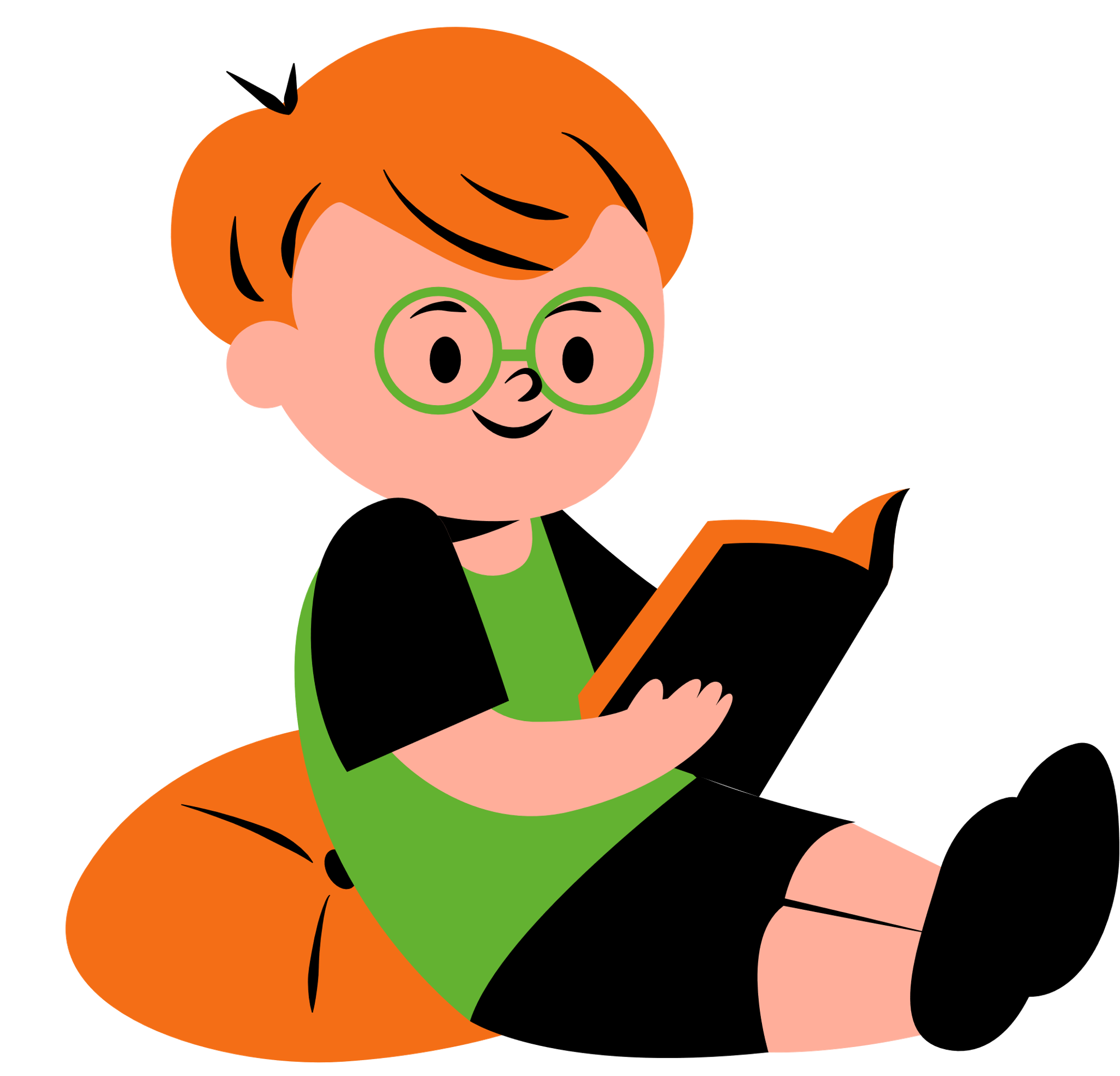 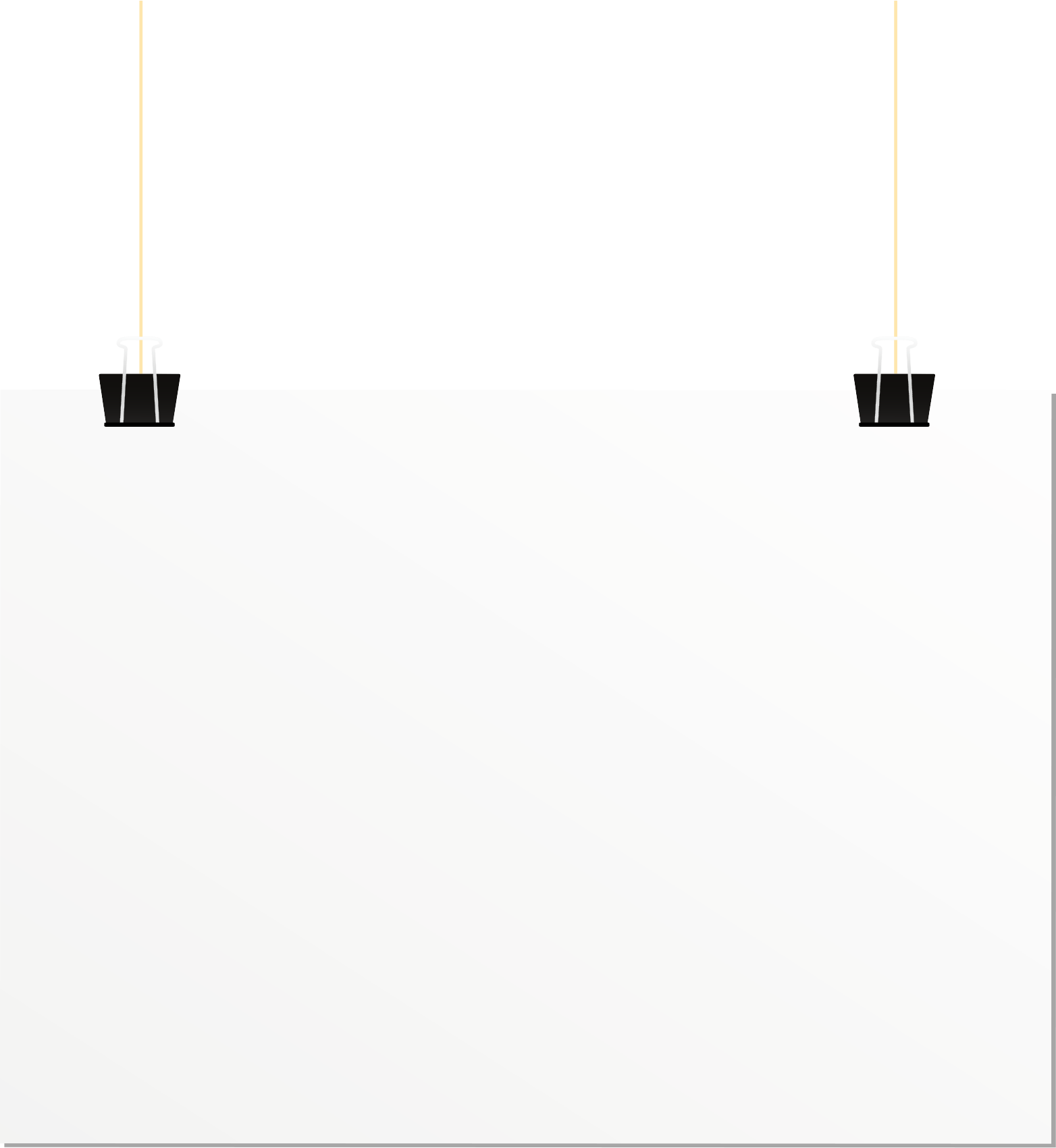 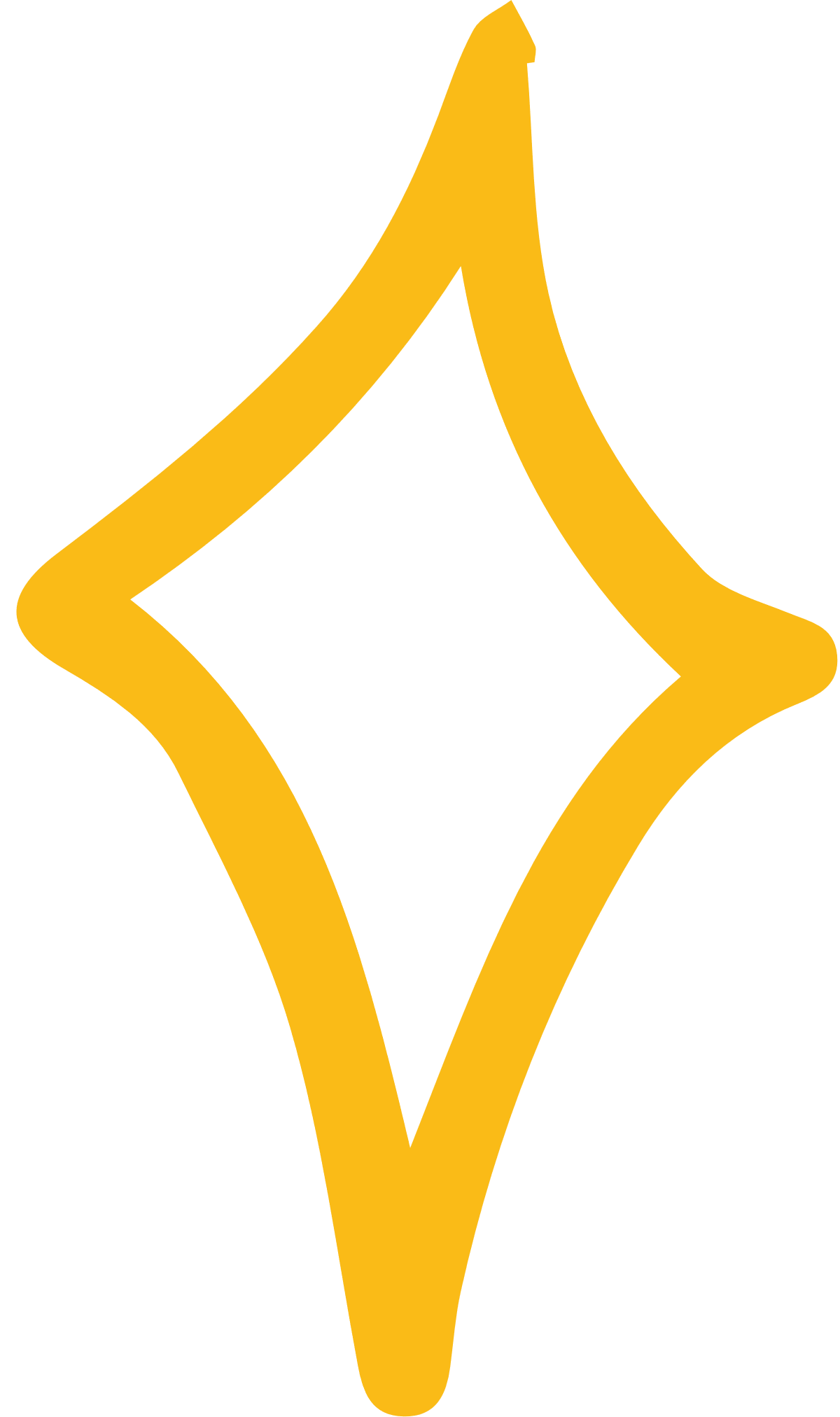 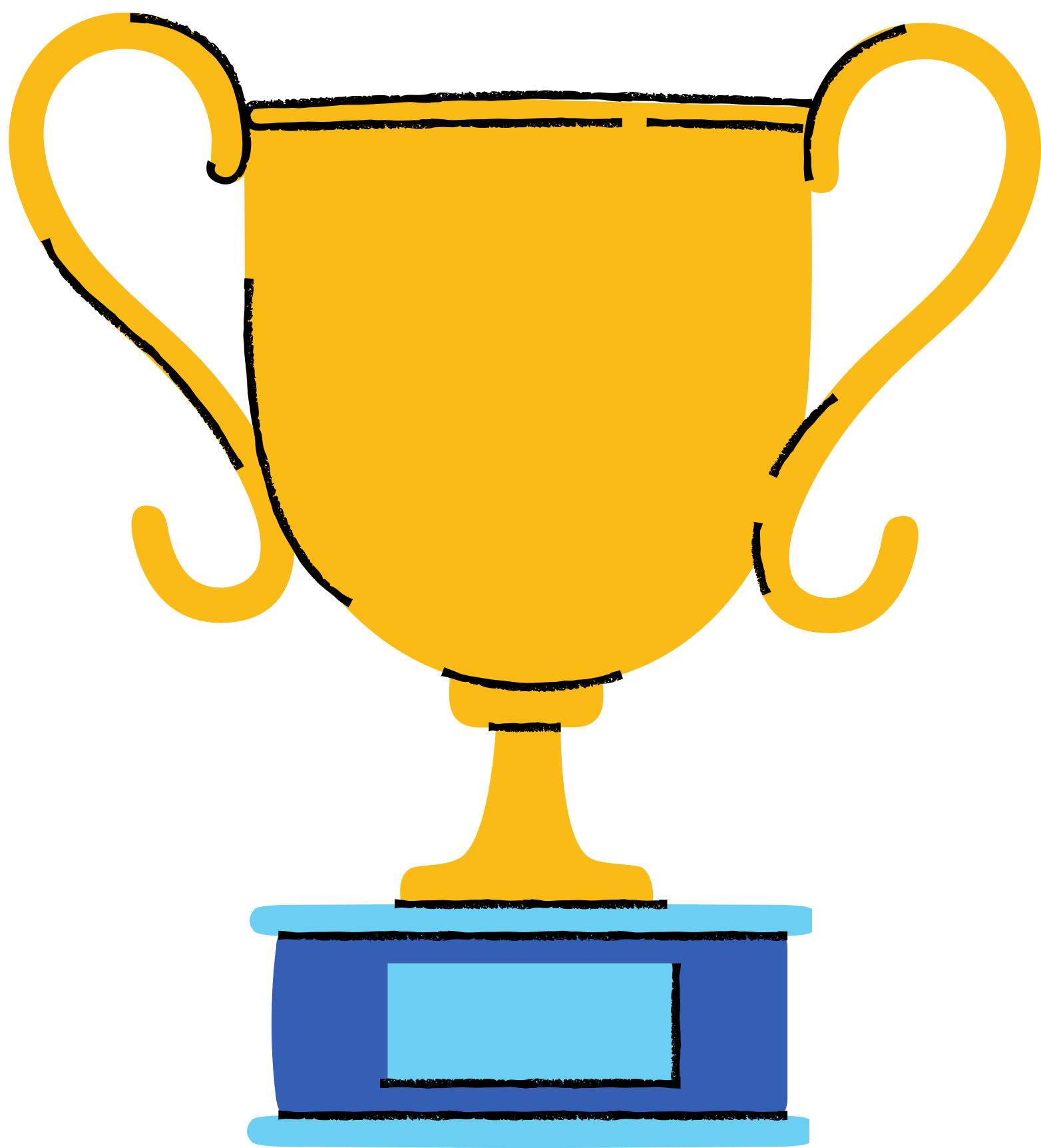 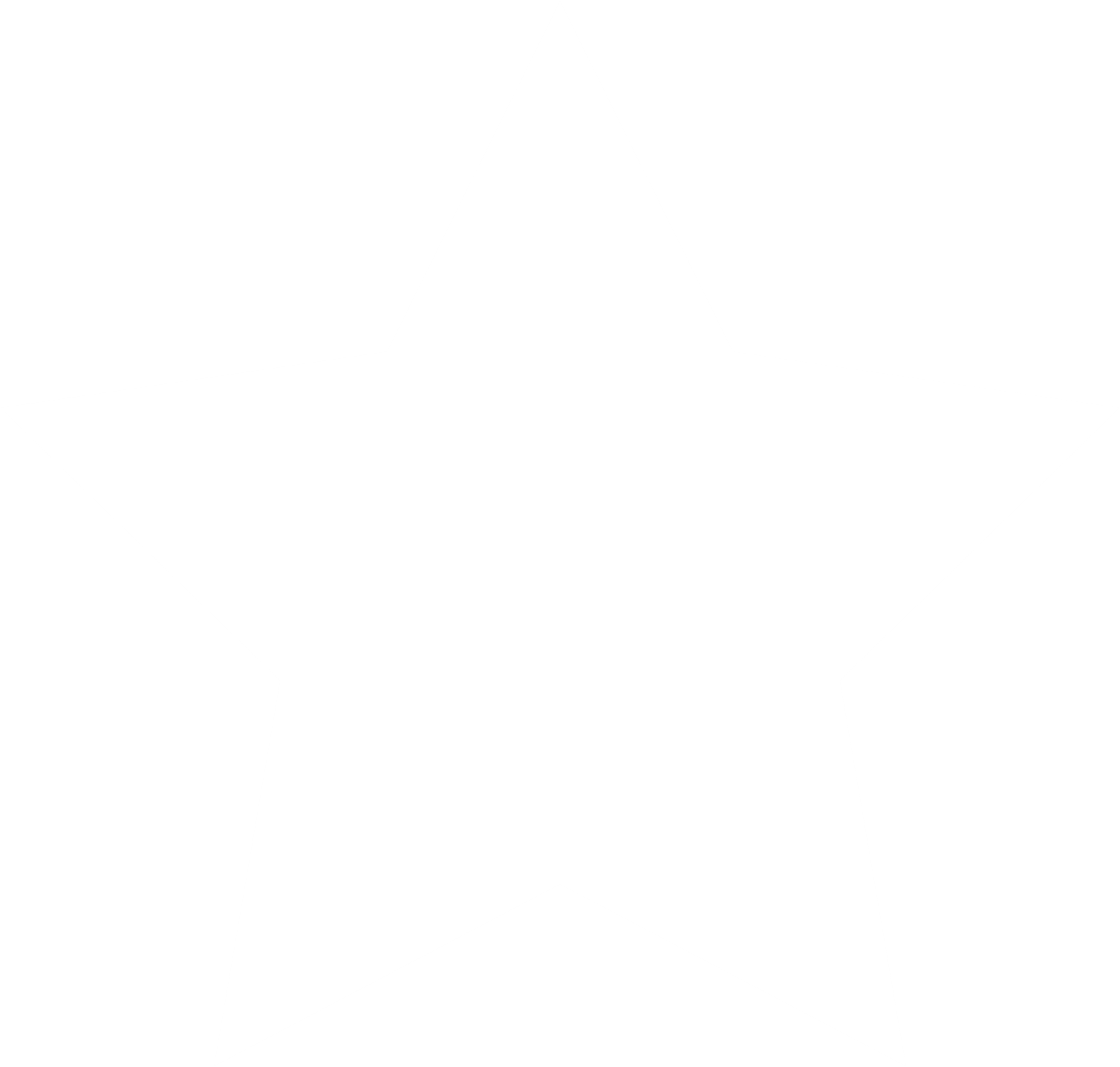 CẢM ƠN CÁC EM ĐÃ CHÚ Ý LẮNG NGHE!
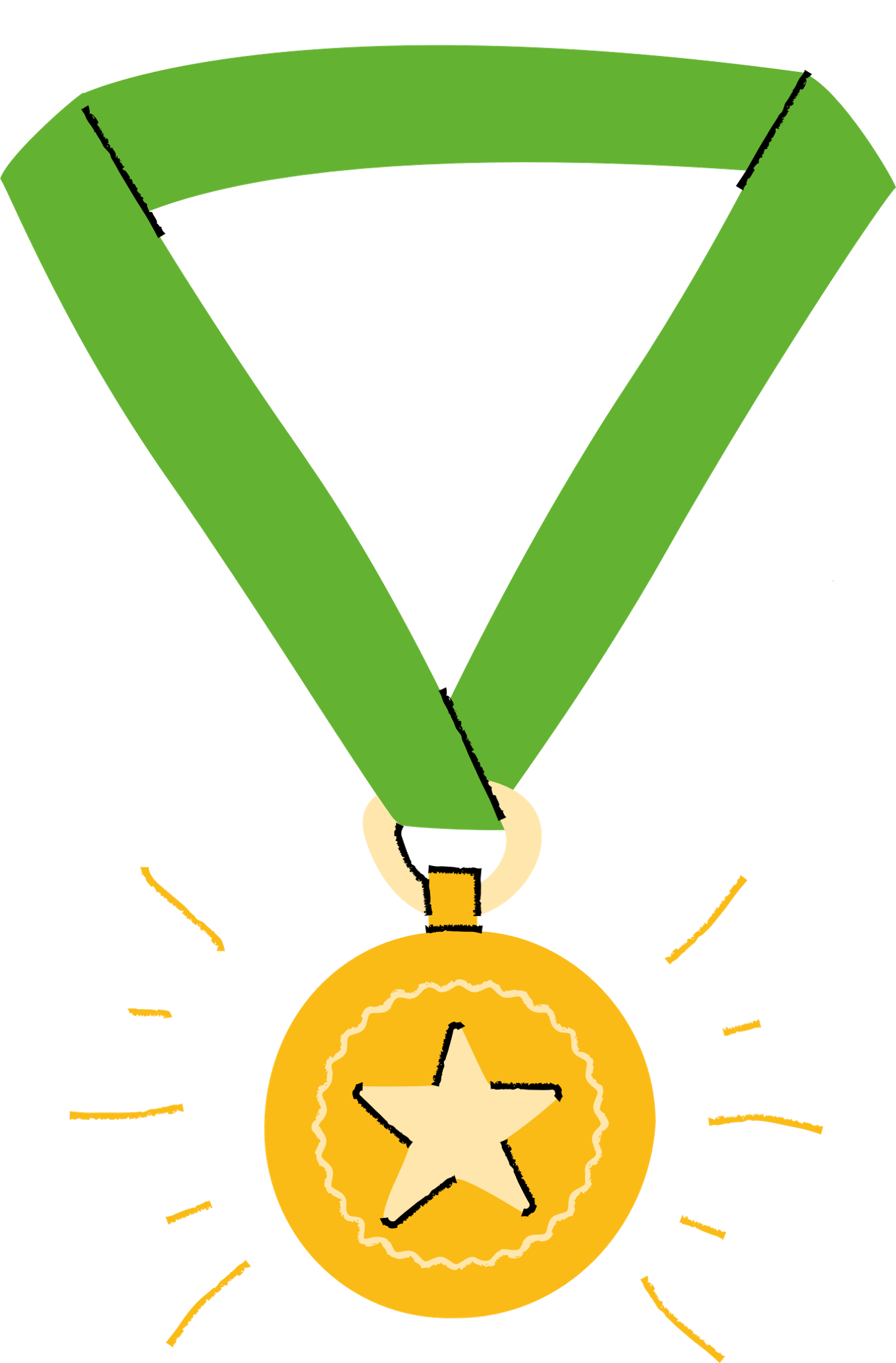 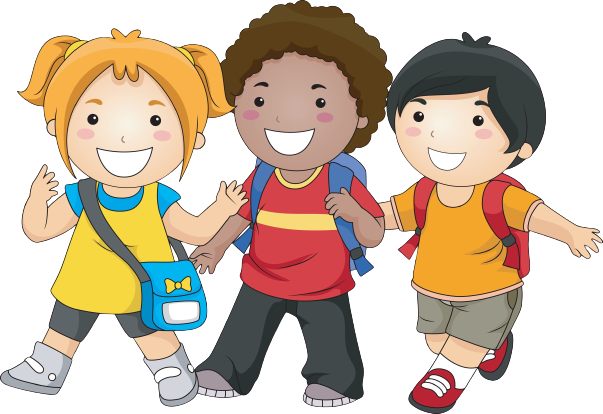 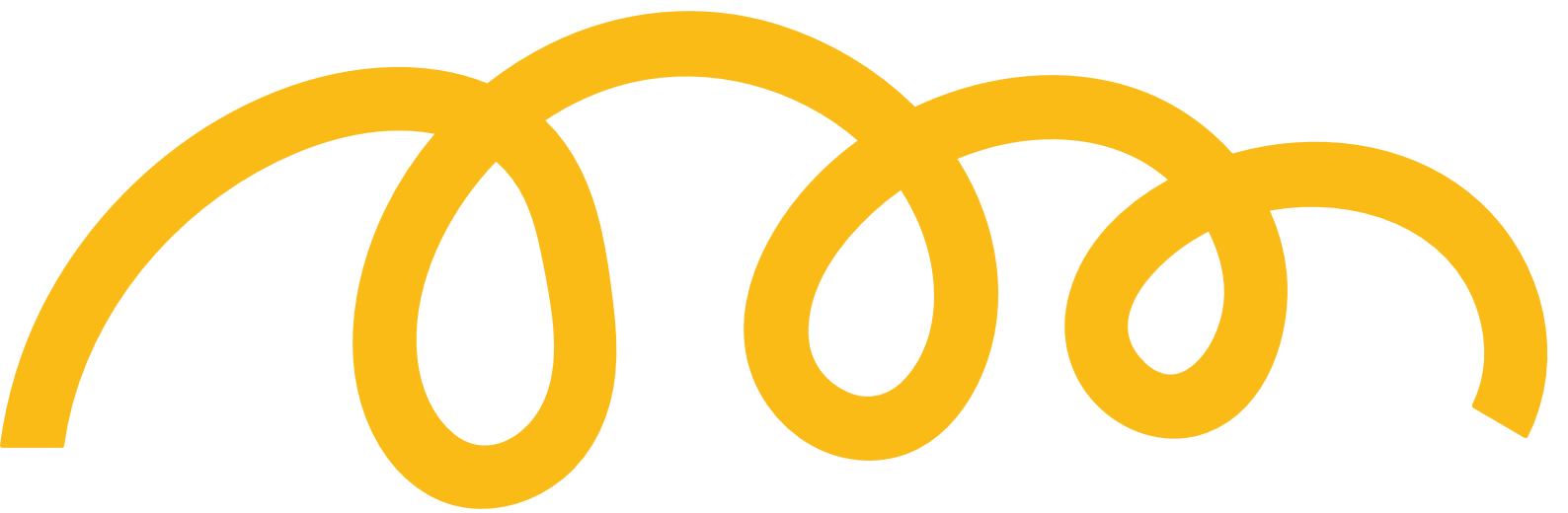 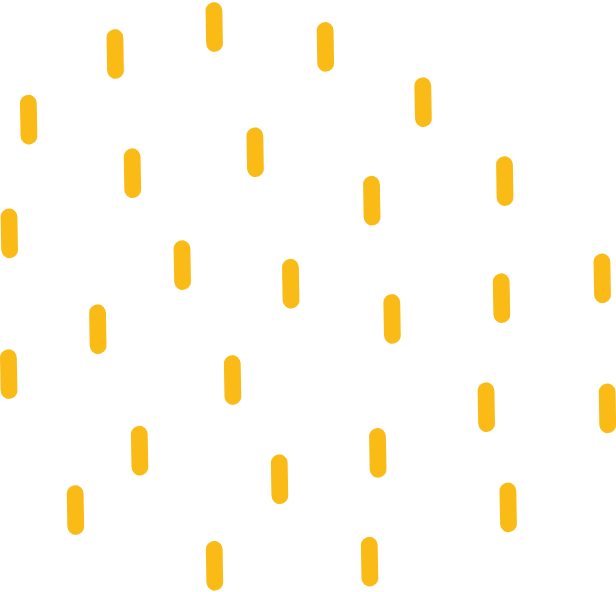